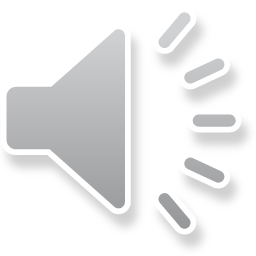 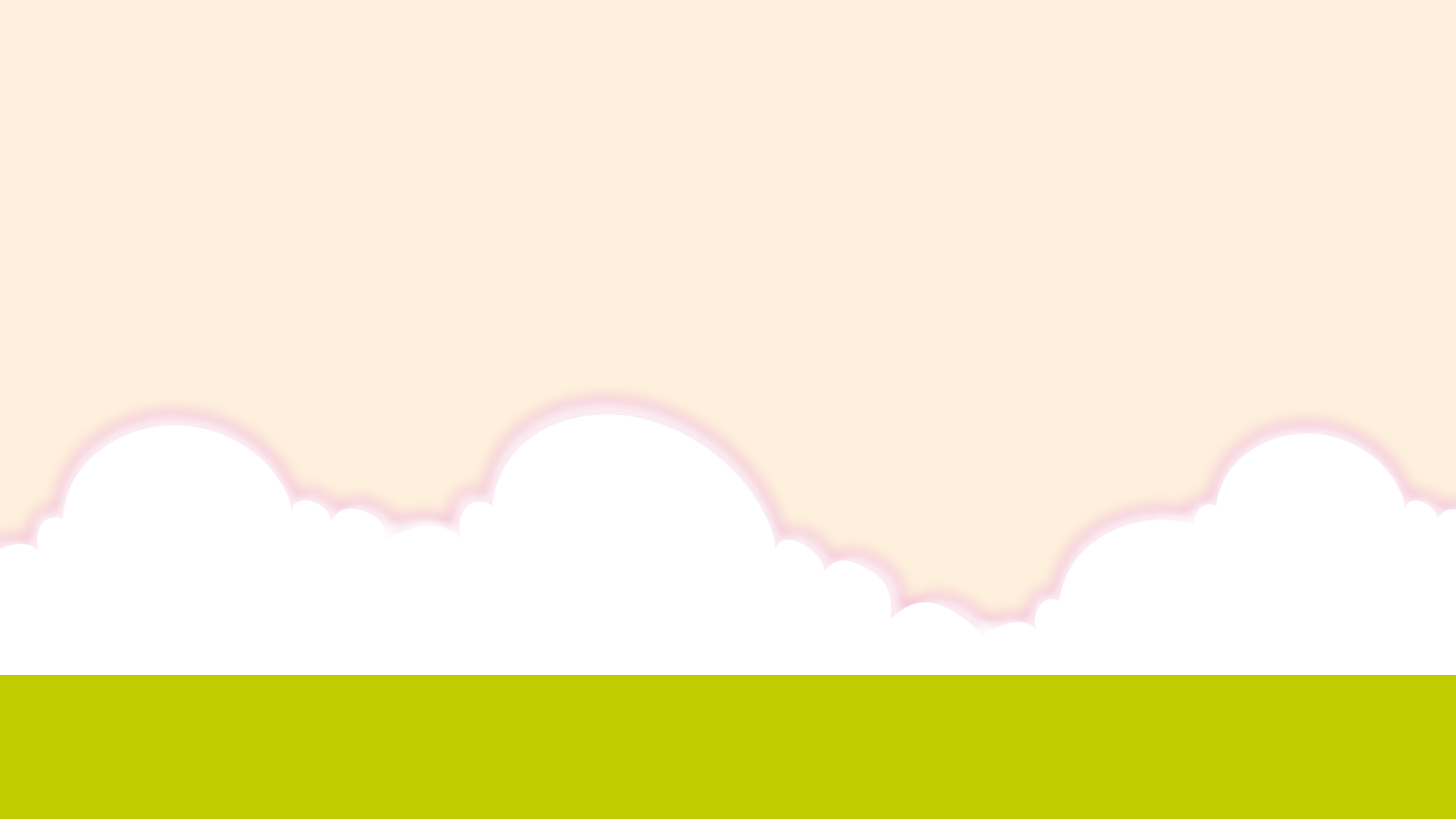 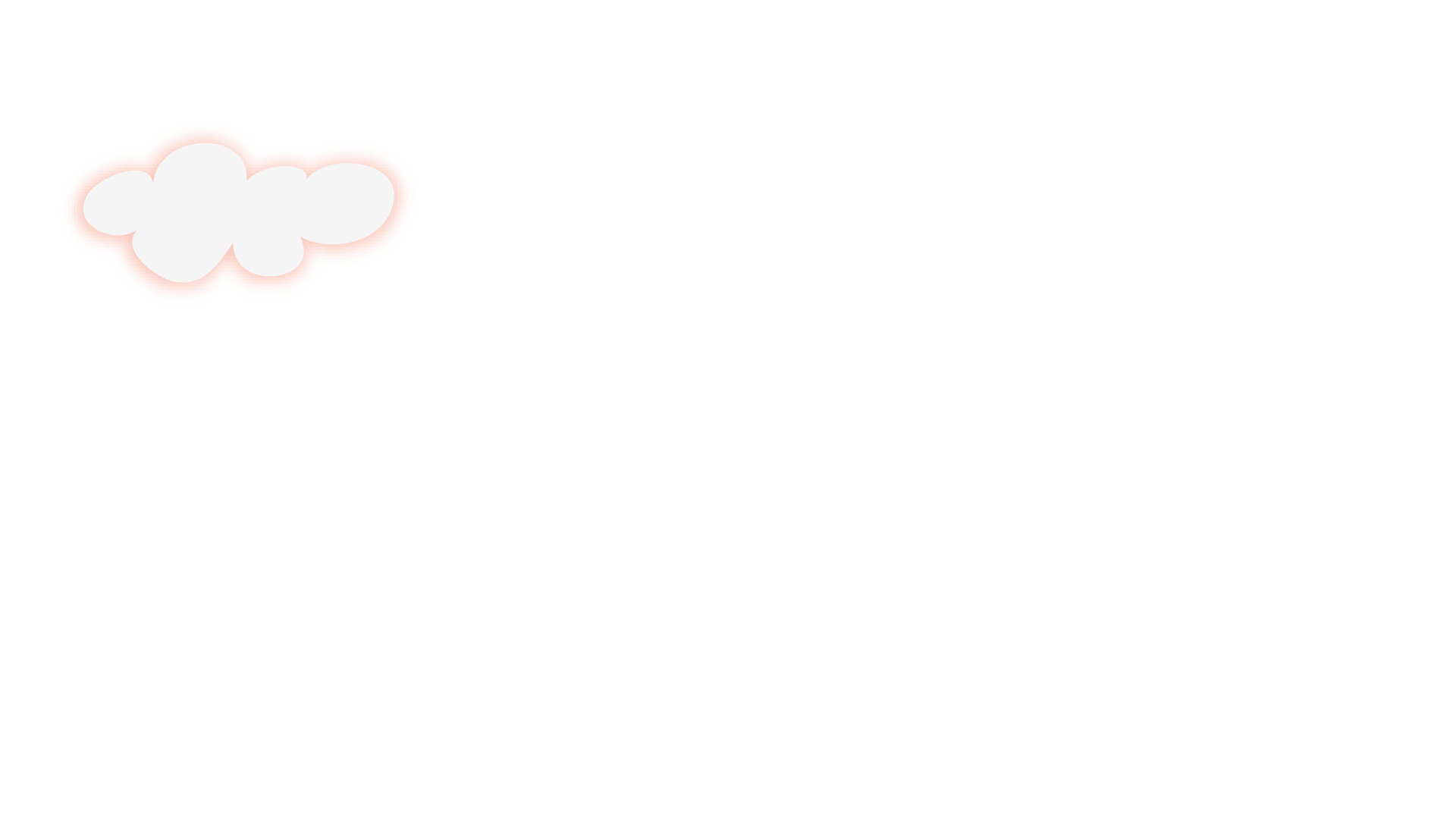 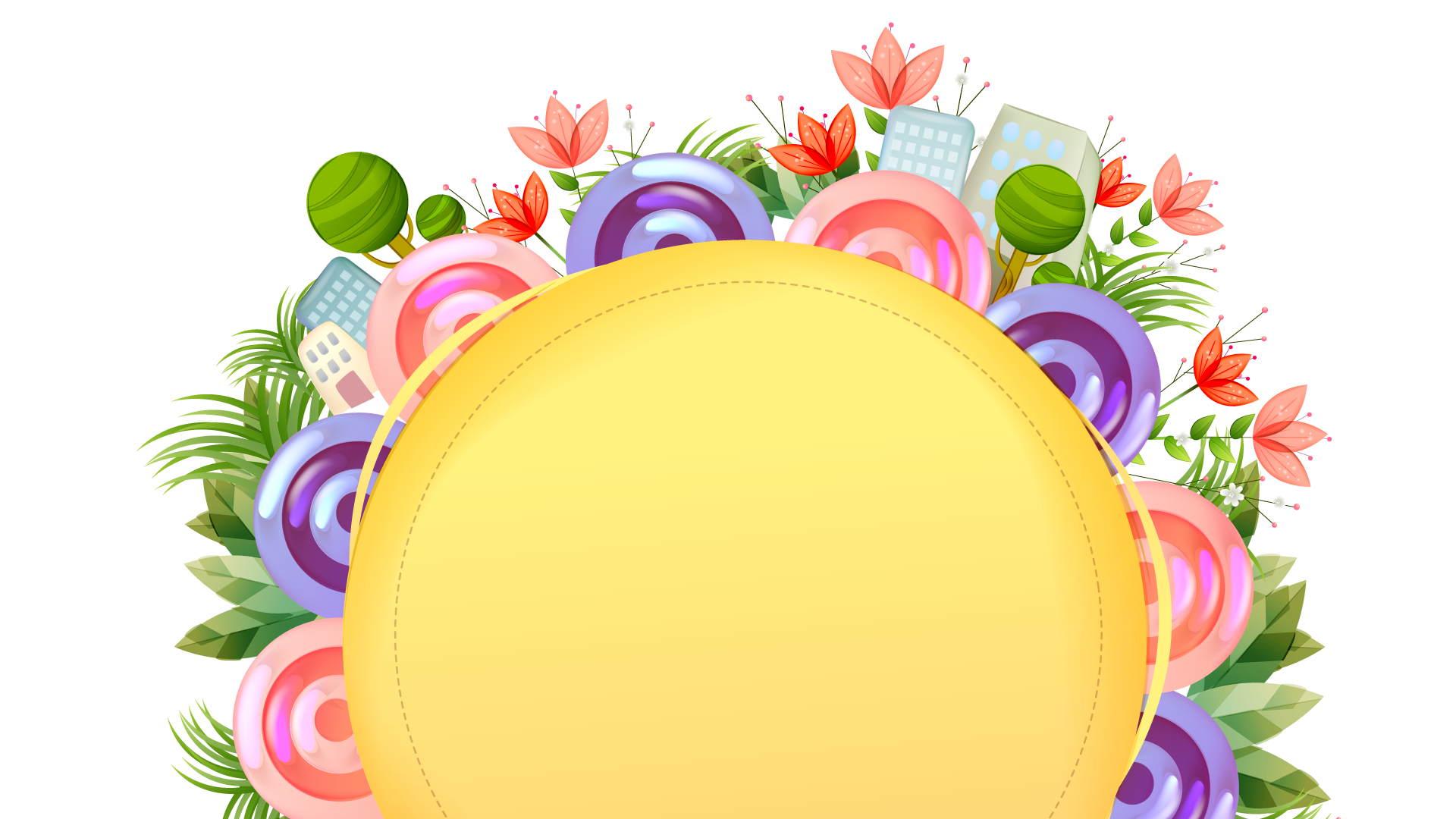 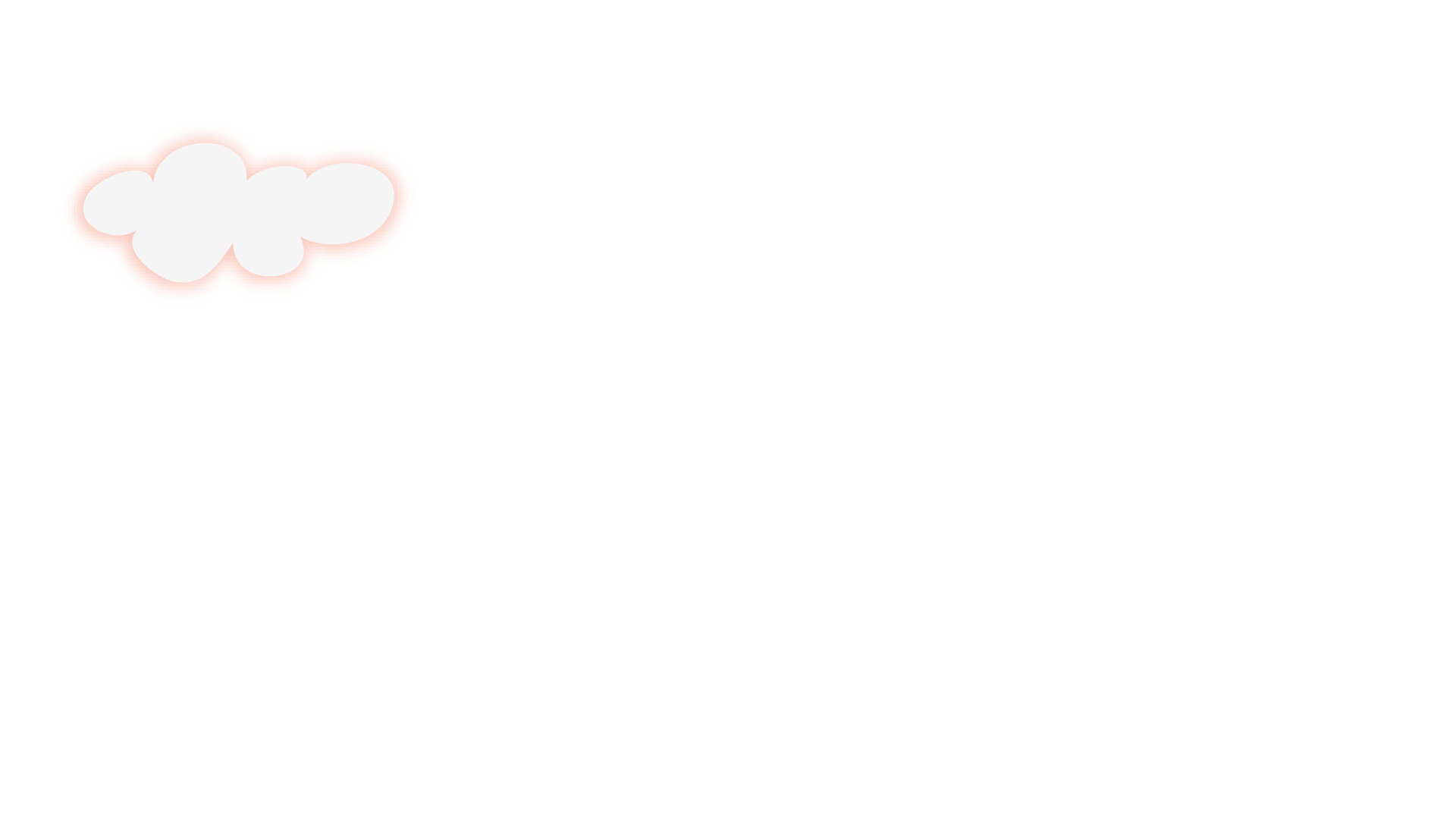 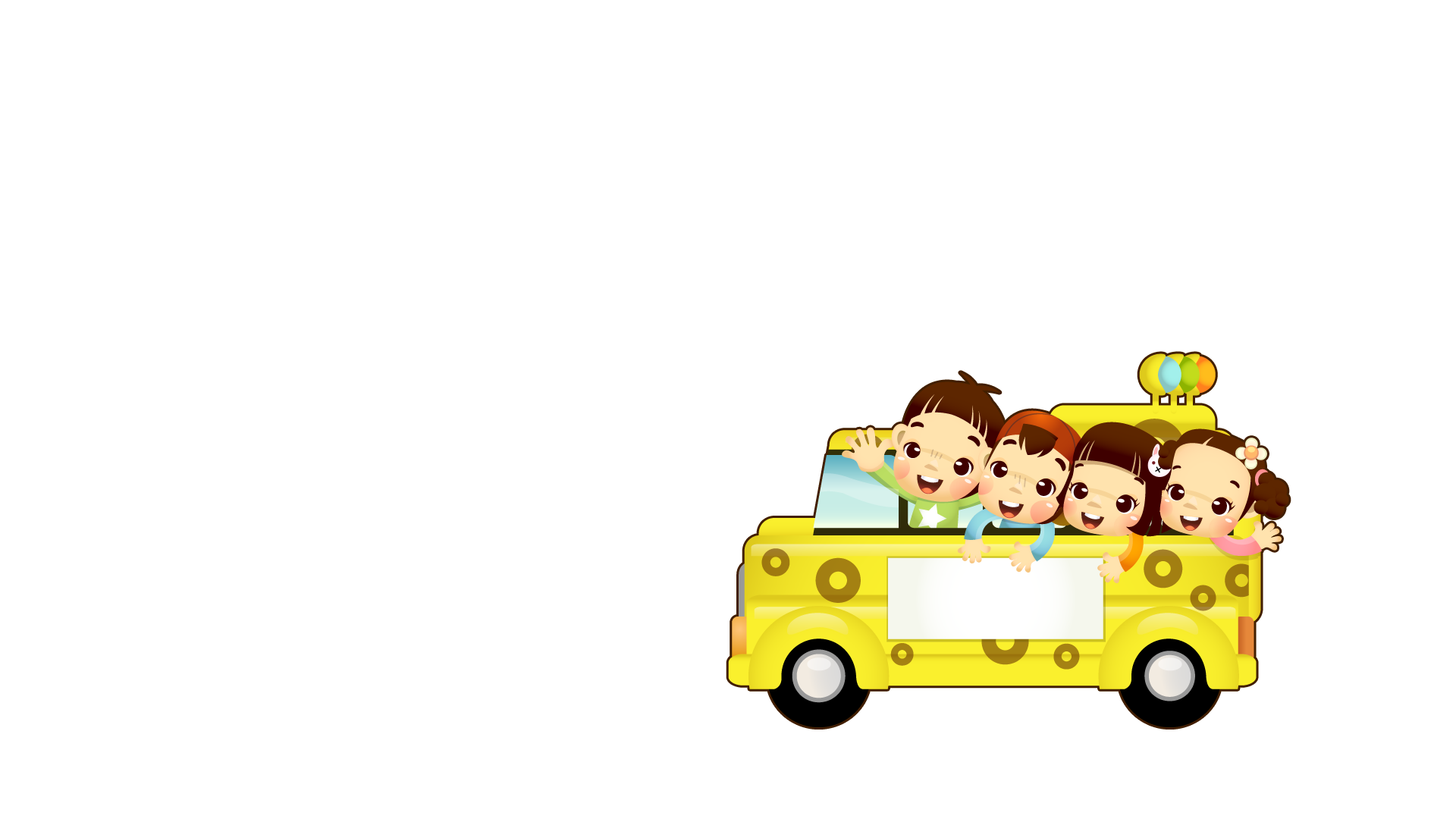 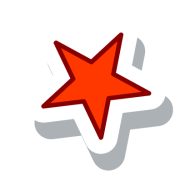 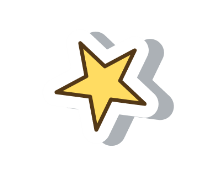 Xin chào các con
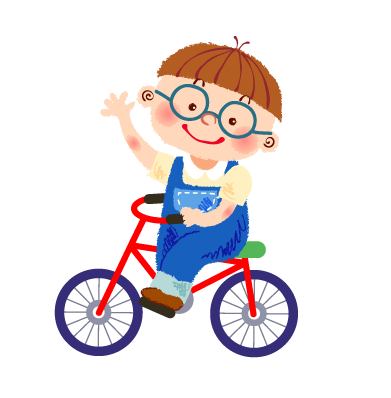 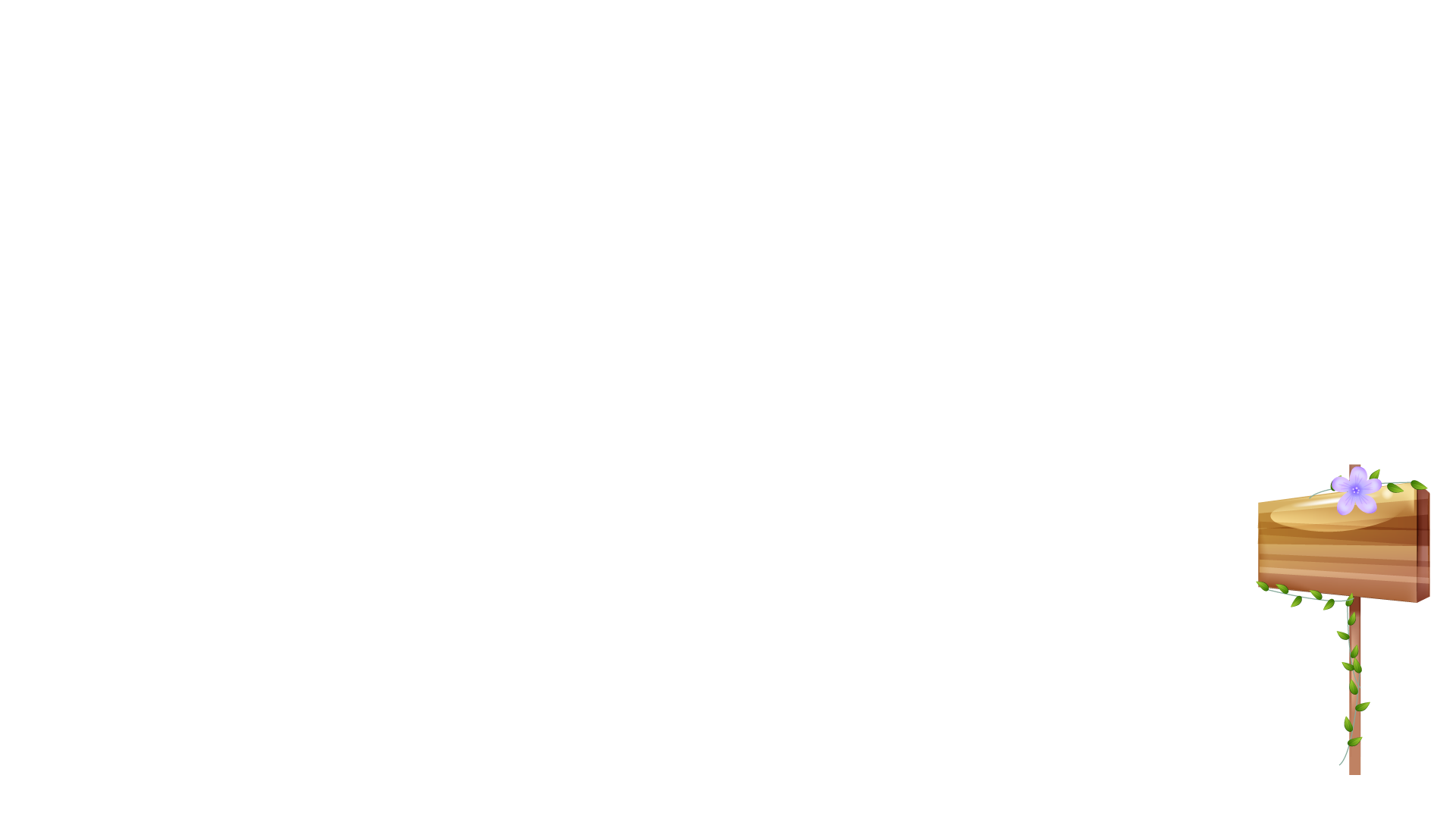 Hương Thảo
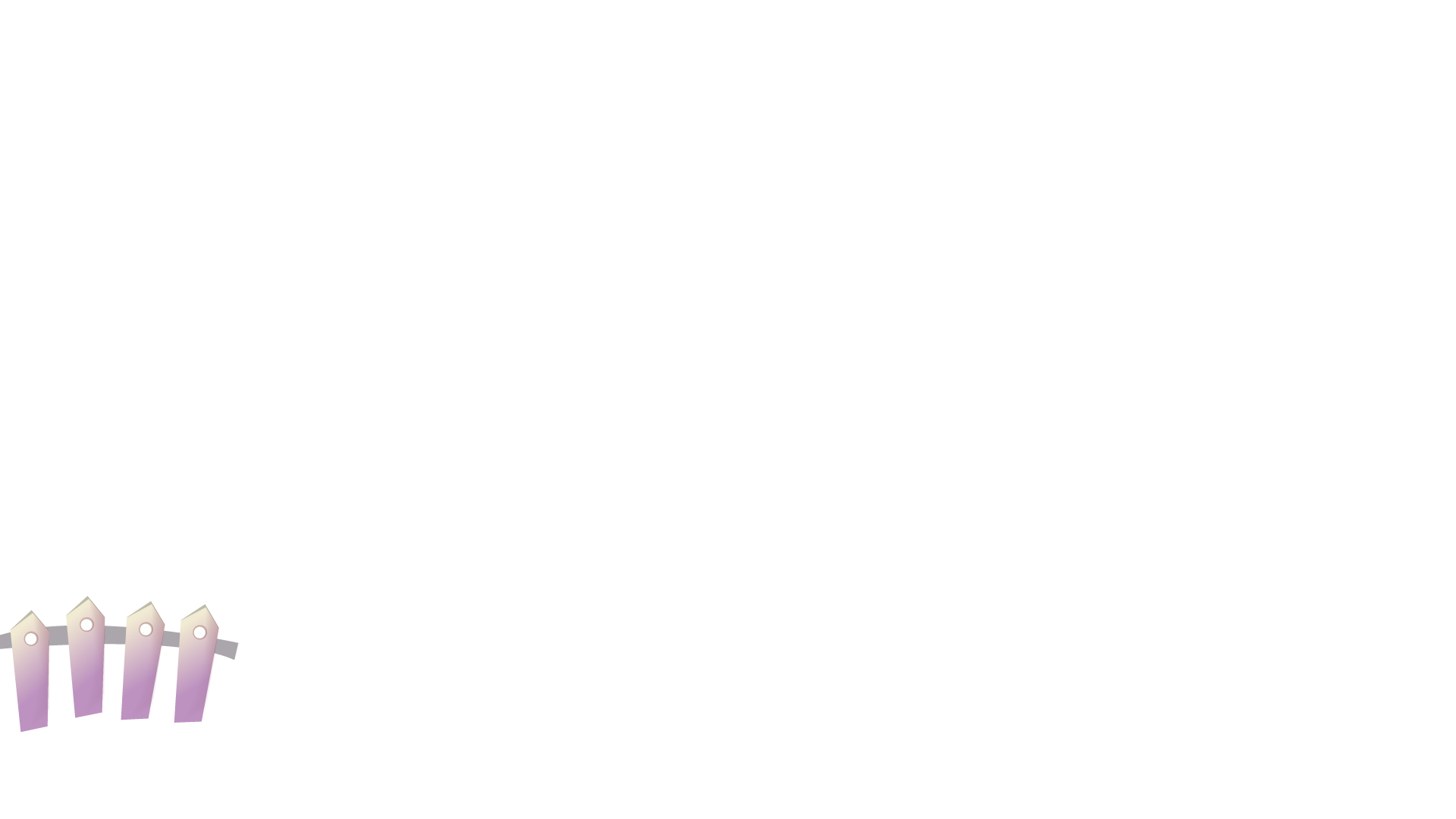 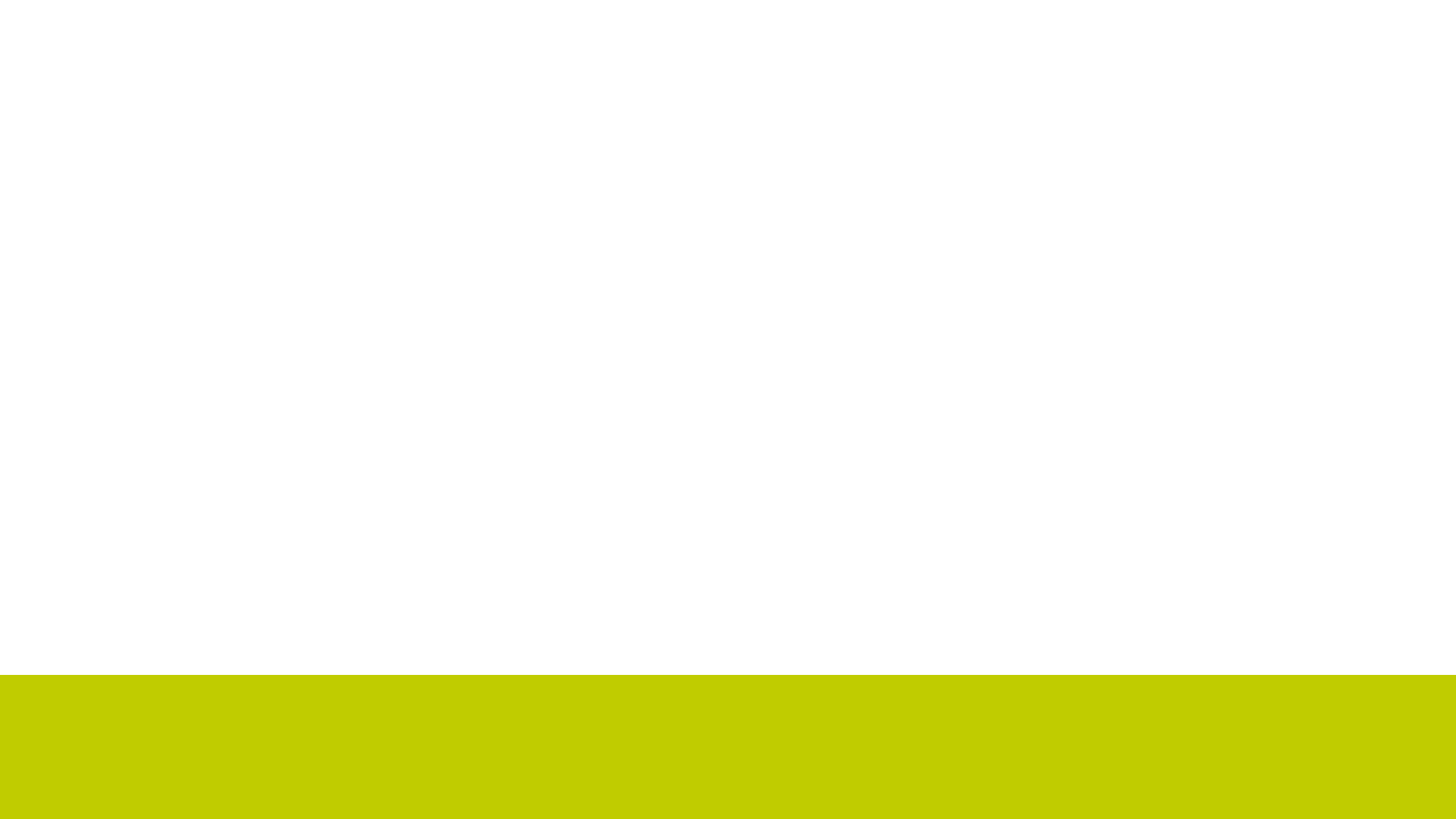 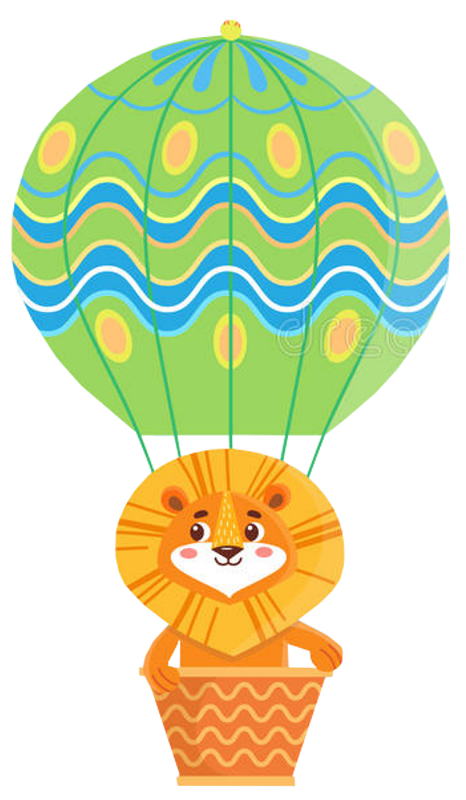 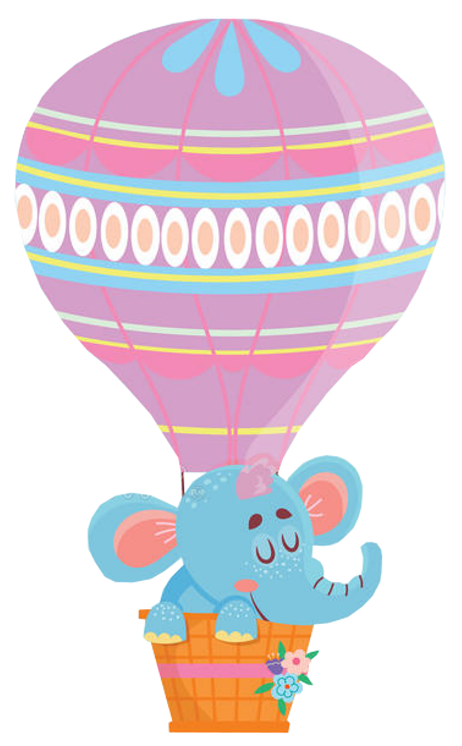 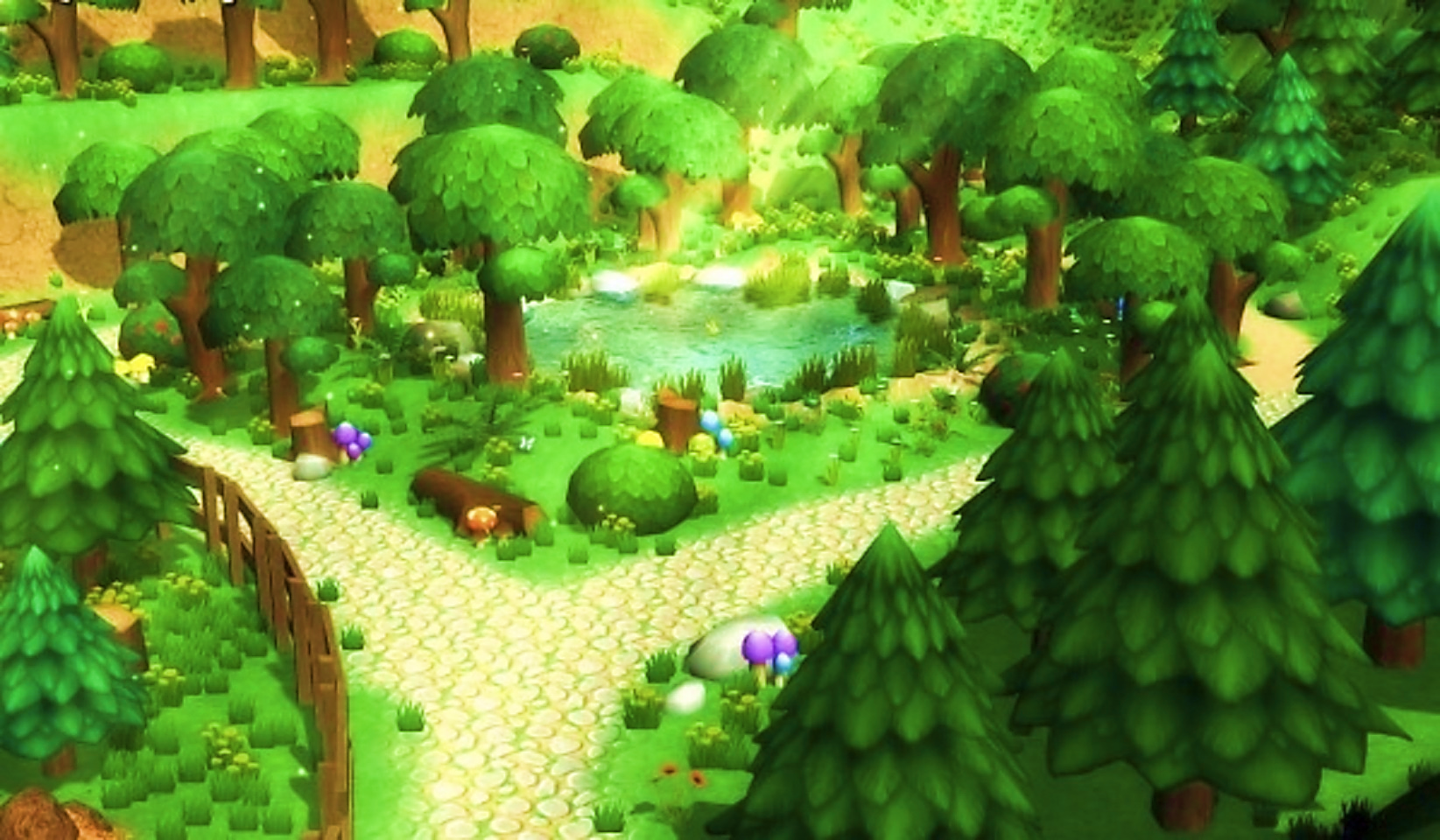 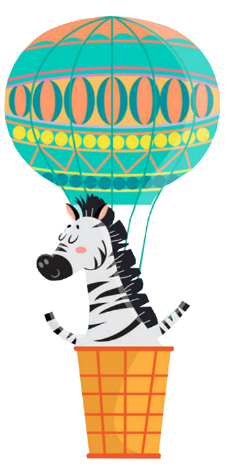 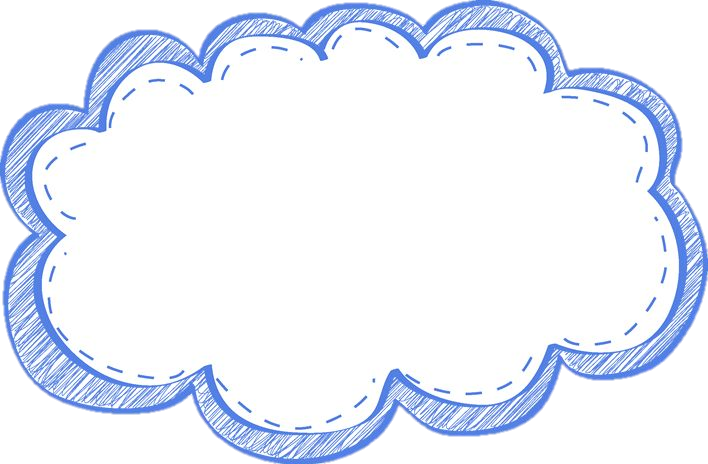 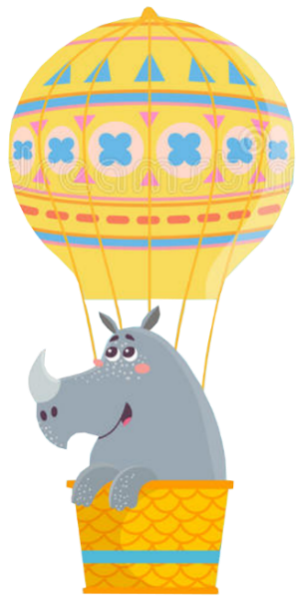 BAY LÊN NÀO
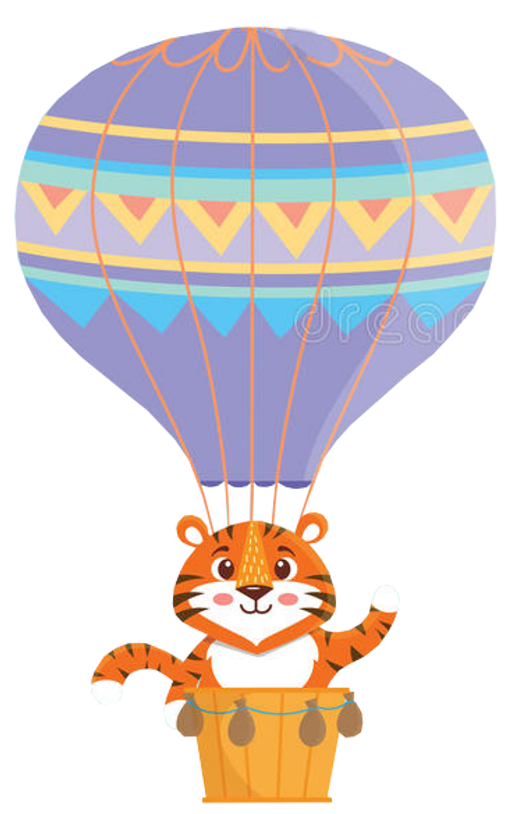 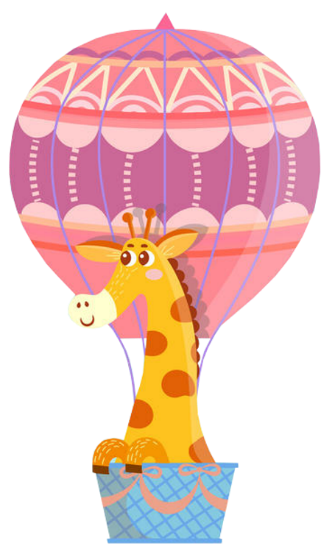 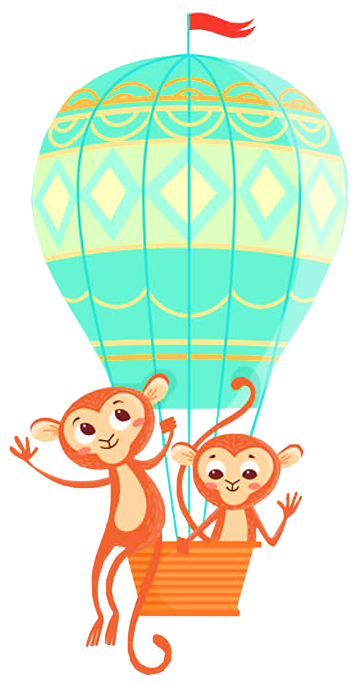 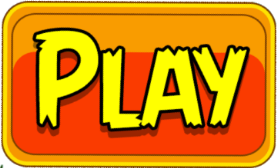 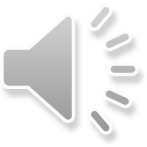 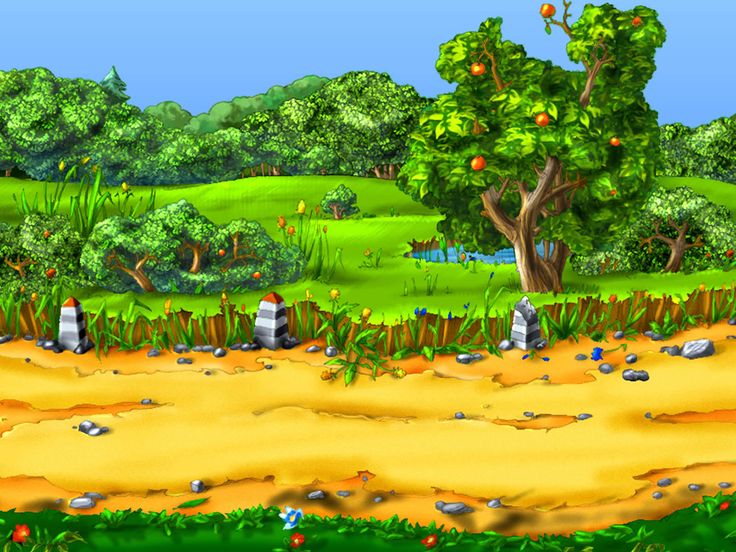 Đọc to các từ sau
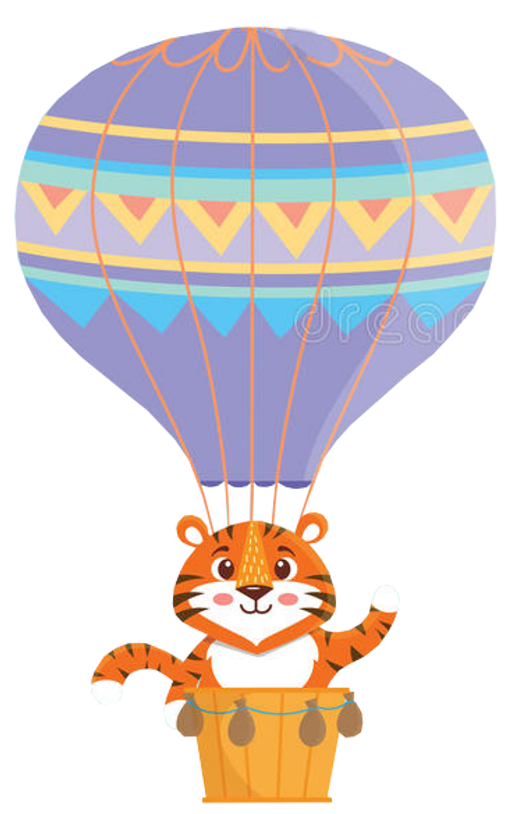 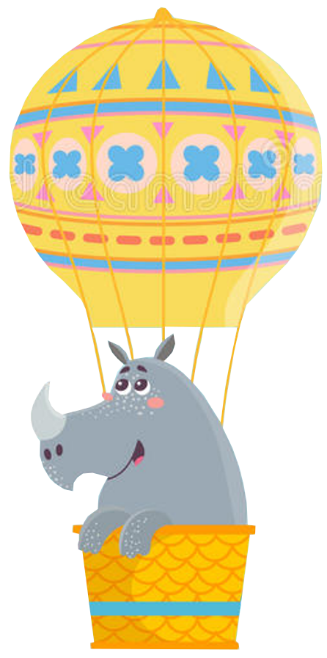 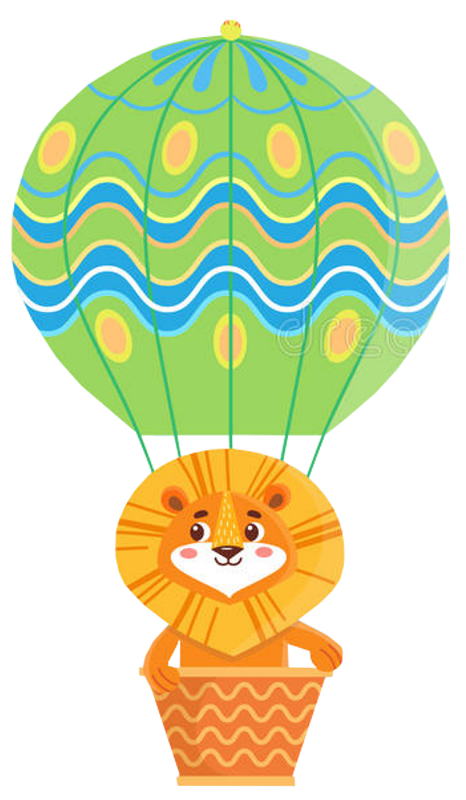 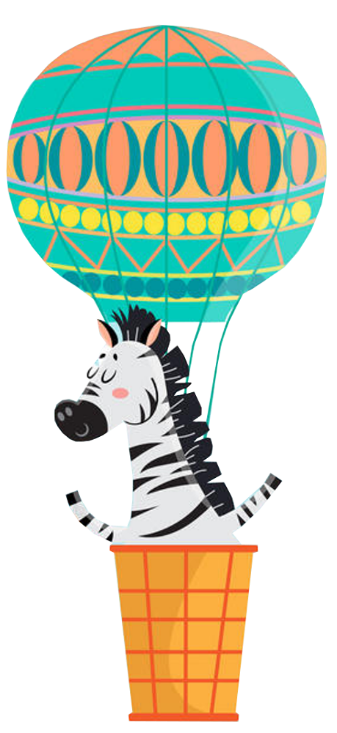 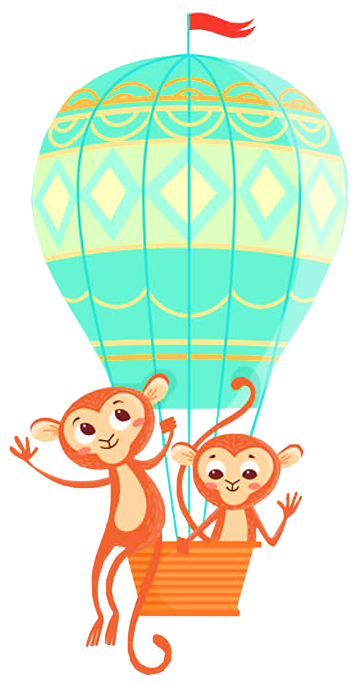 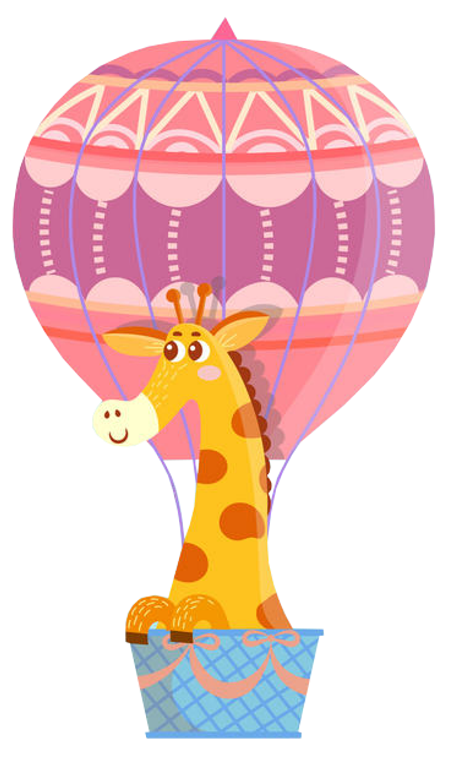 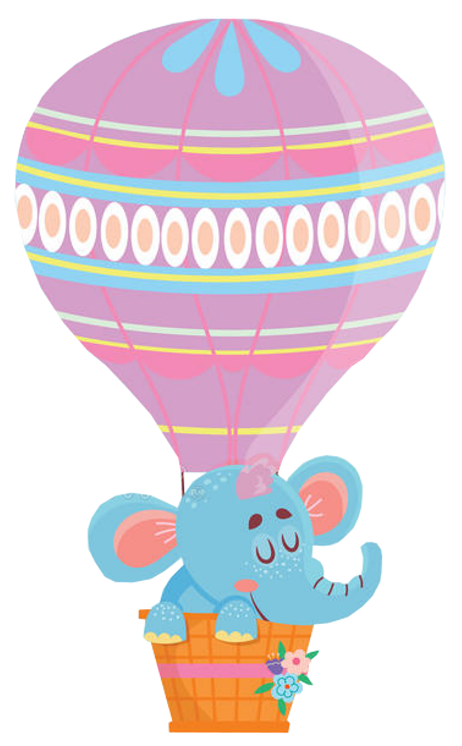 cò
bó
cỏ
o
bò
bó cỏ
có
[Speaker Notes: Học sinh đọc xong 1 chữ, giáo viên bấm vào hình con thú để nó bay lên bầu trời]
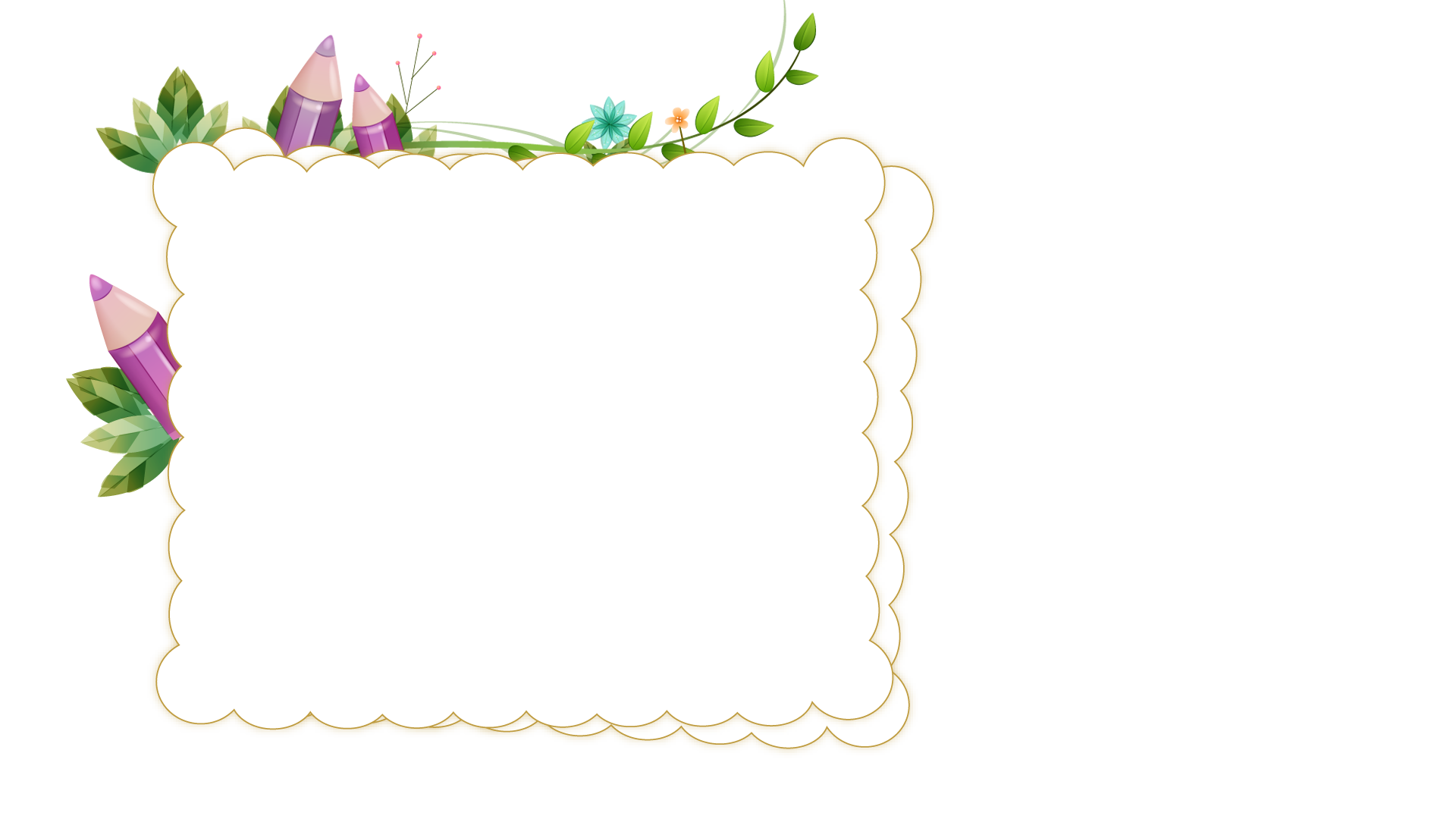 Bài 7
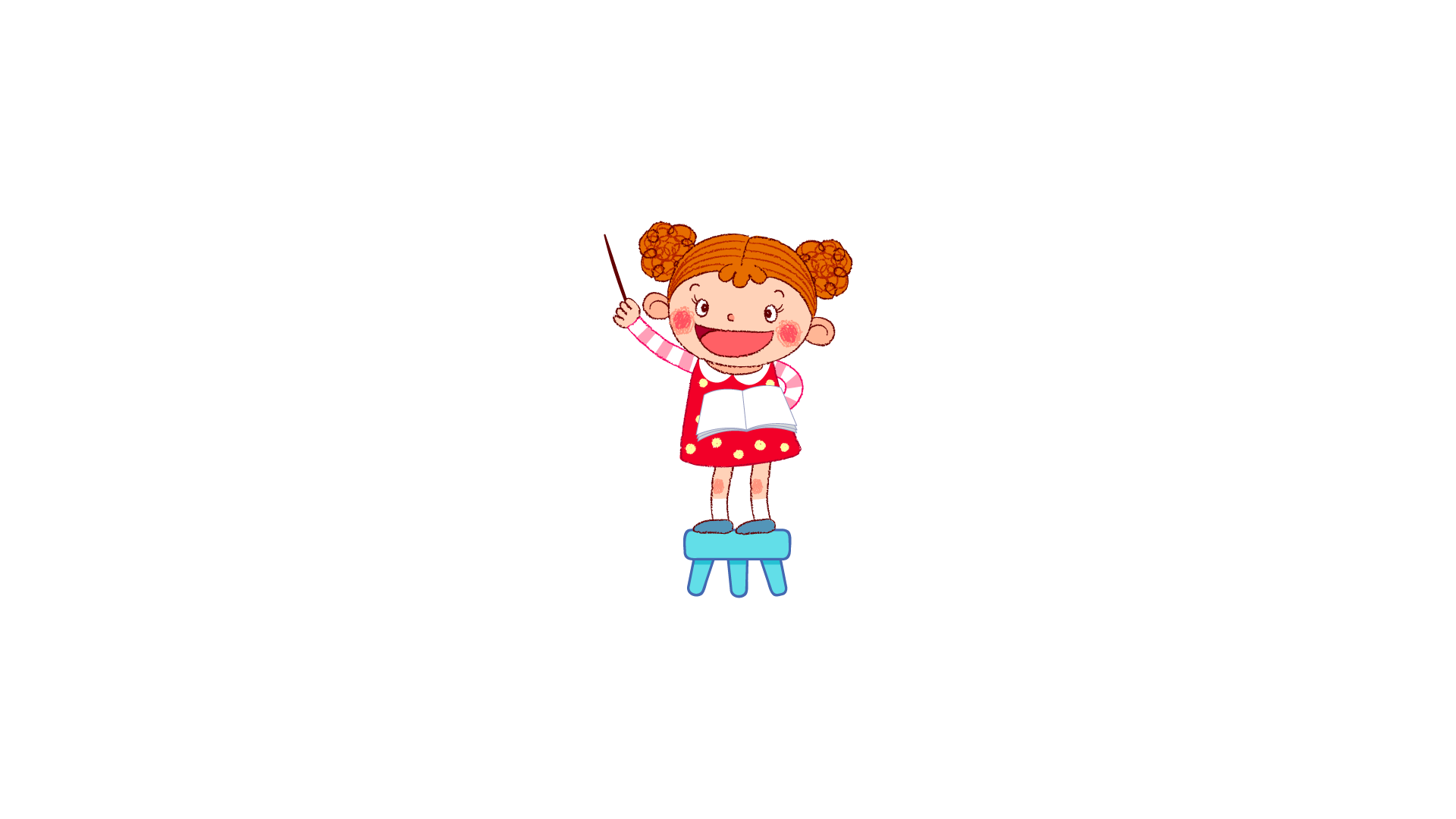 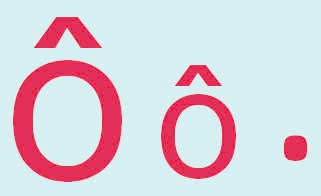 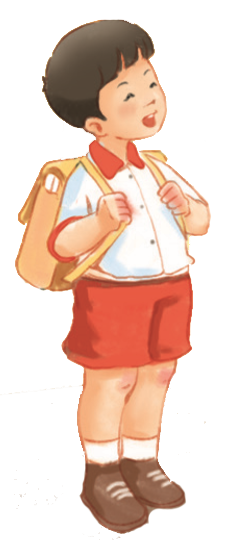 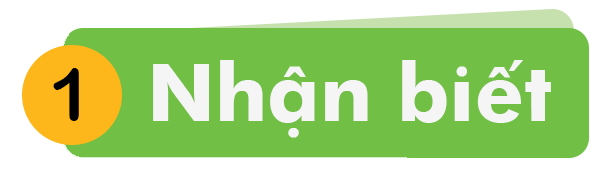 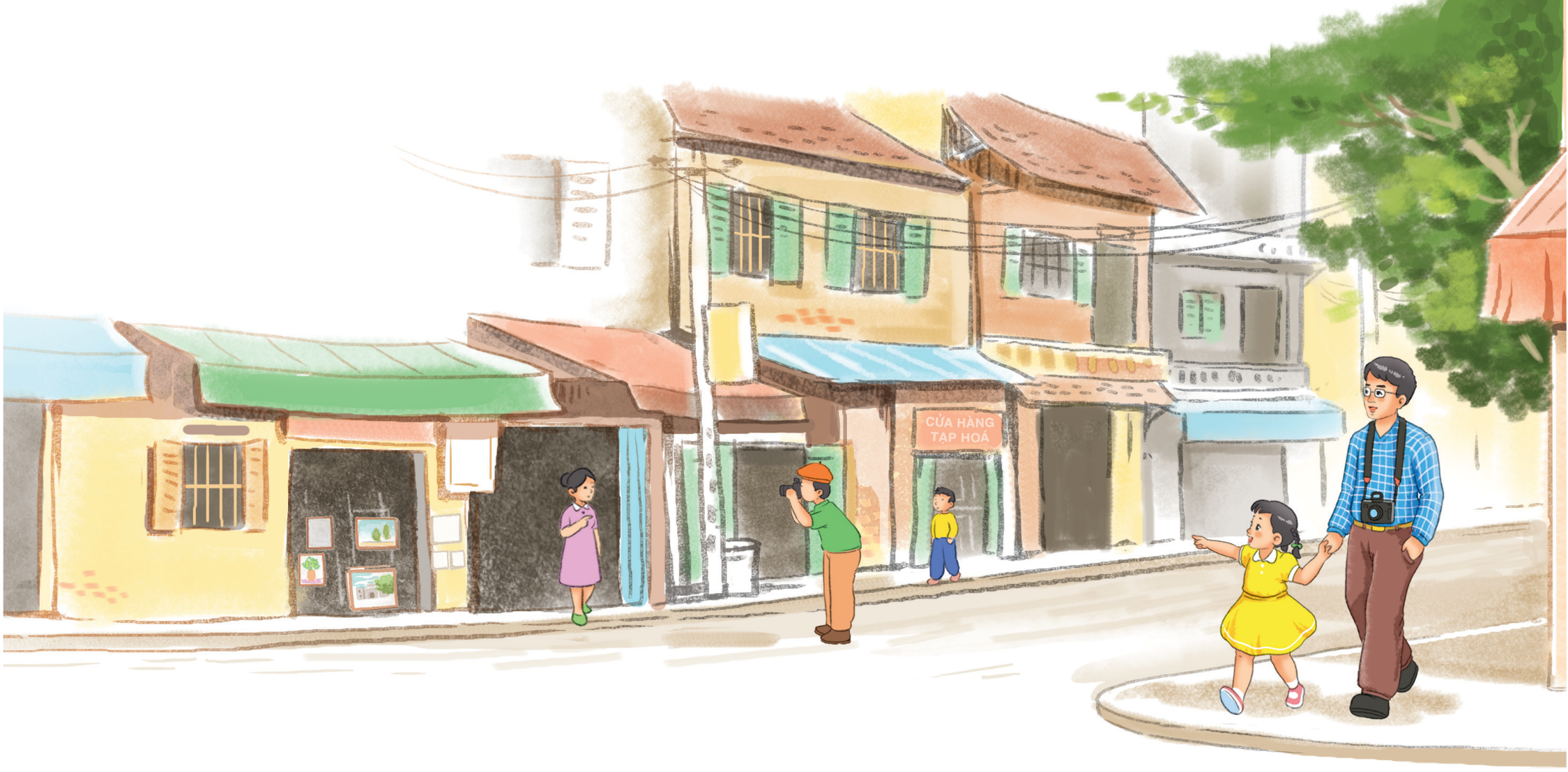 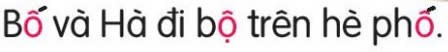 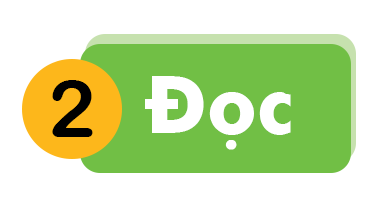 .
ô
ô
Thiết kế bởi: Hương Thảo – tranthao121004@gmail.com
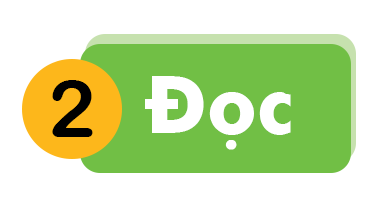 ô
b
ô
b
ô
bố
bộ
ô
cô
cổ
cộ
bộ
bổ
bố
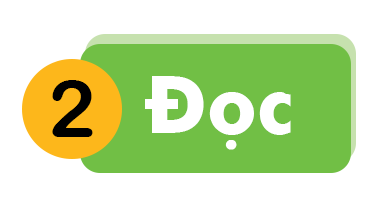 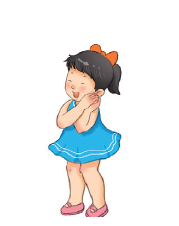 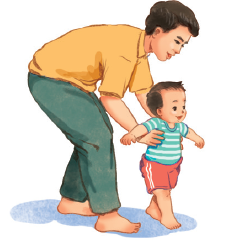 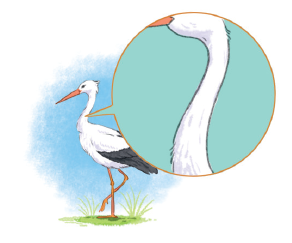 cổ cò
cô bé
bố
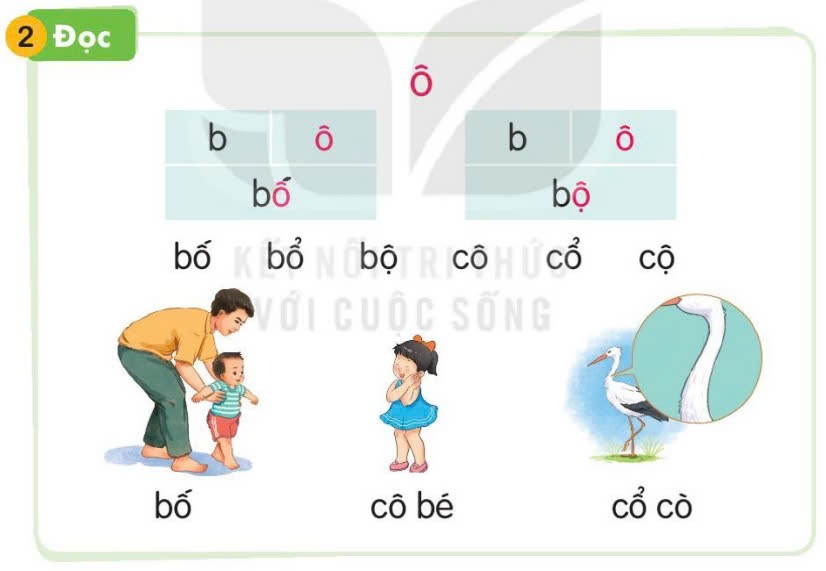 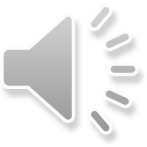 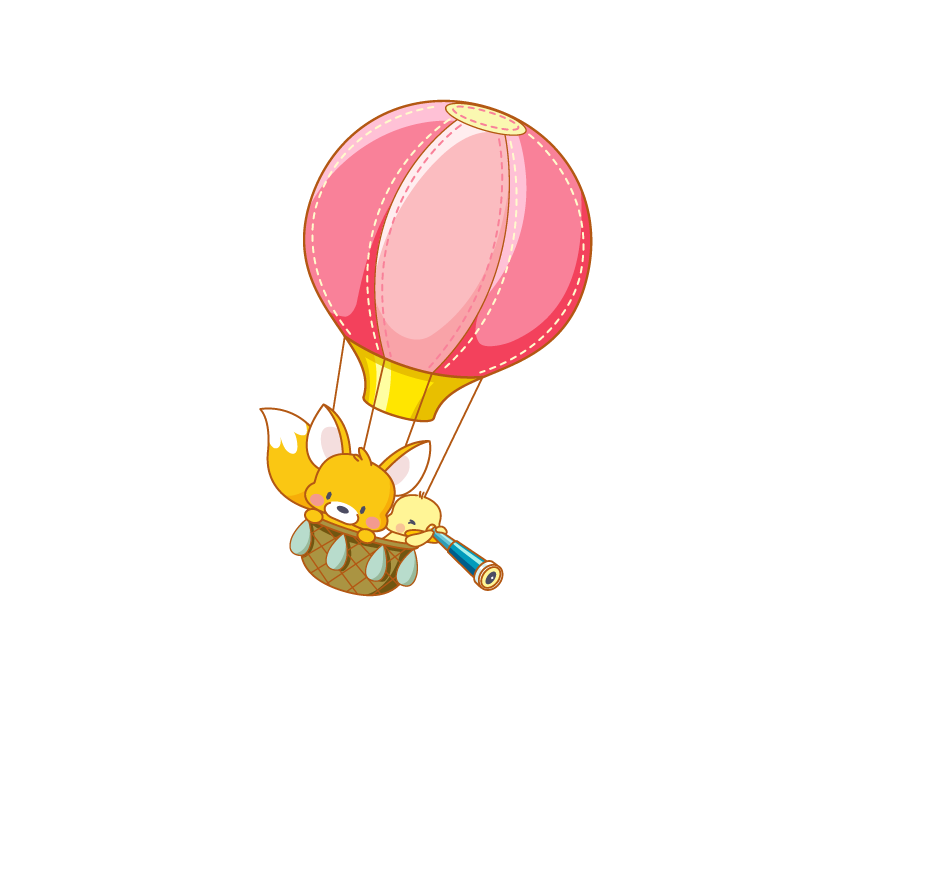 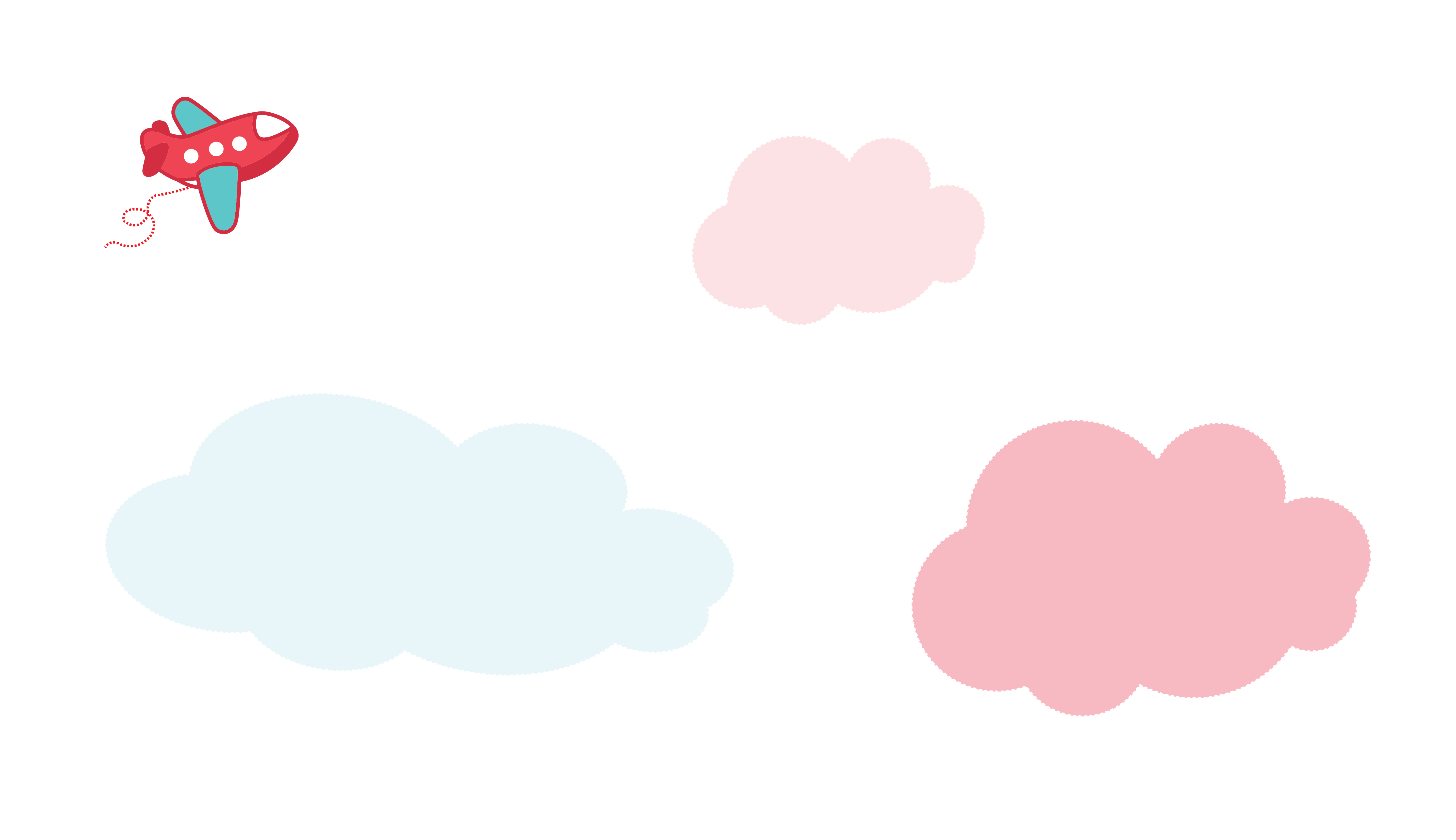 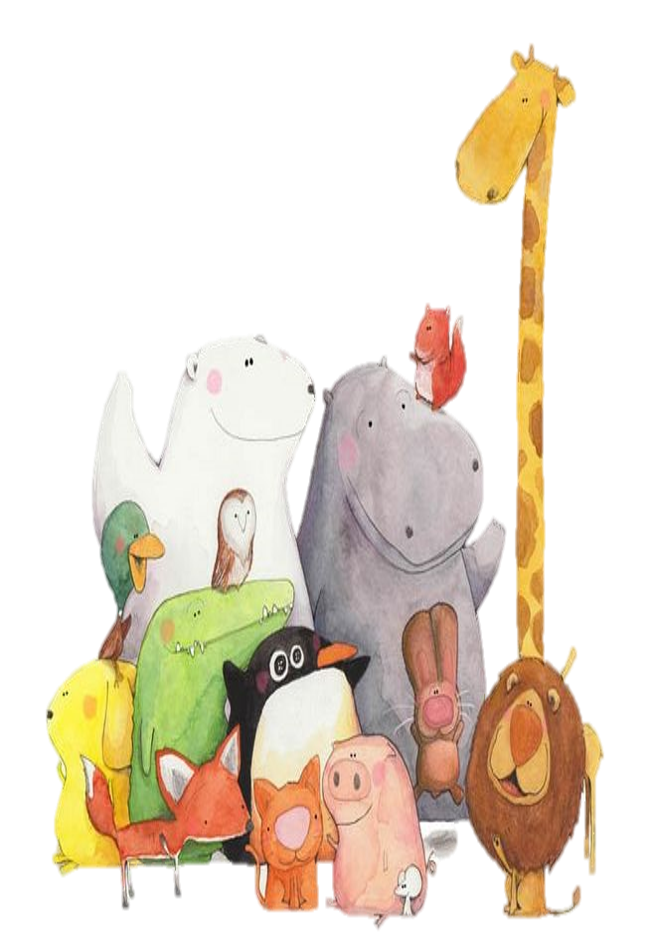 Viết bảng
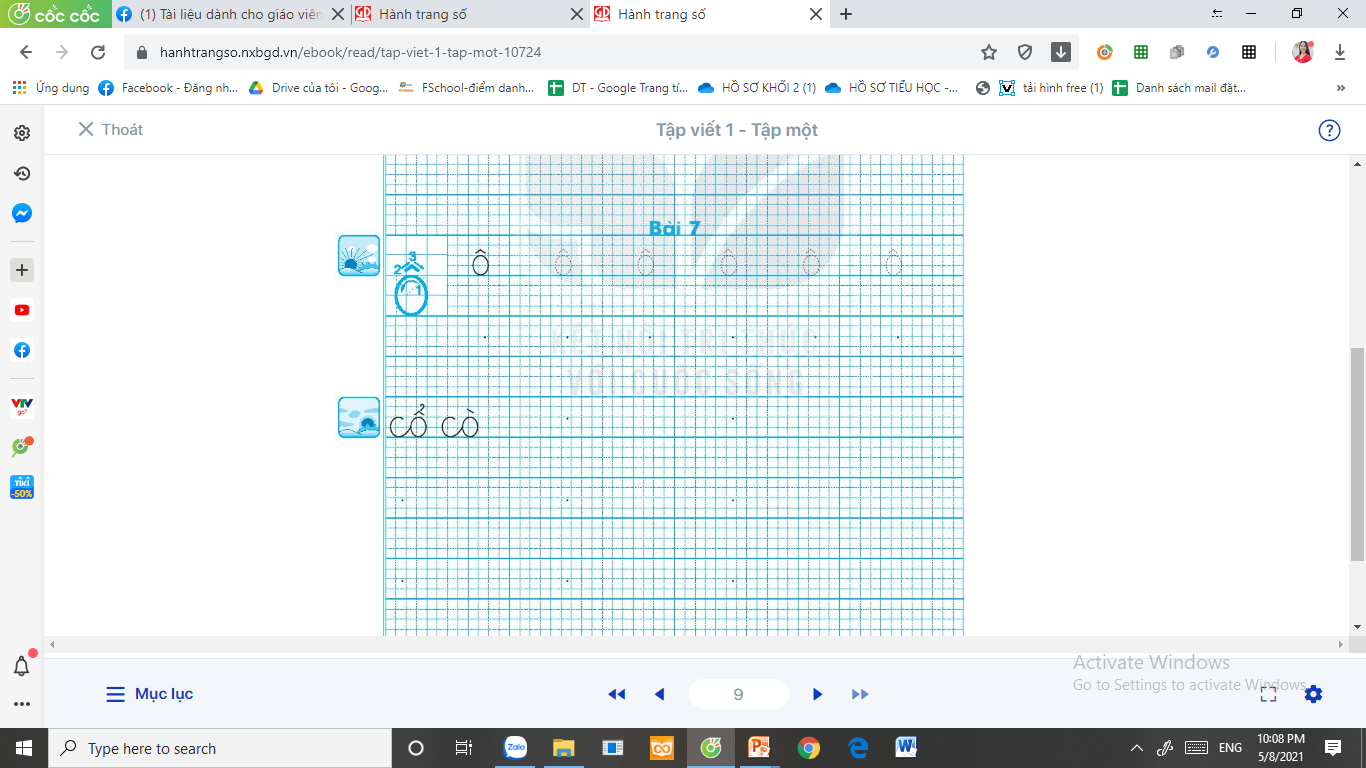 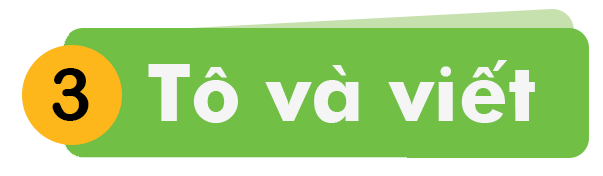 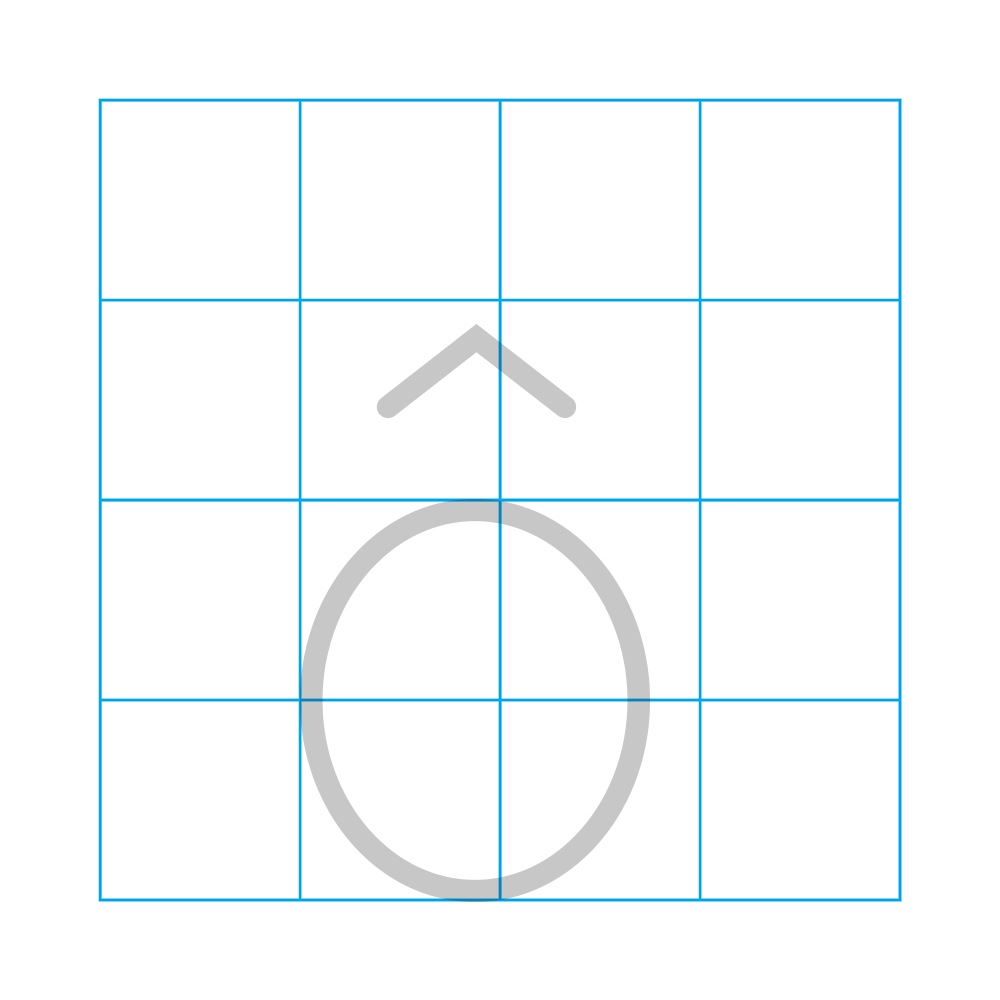 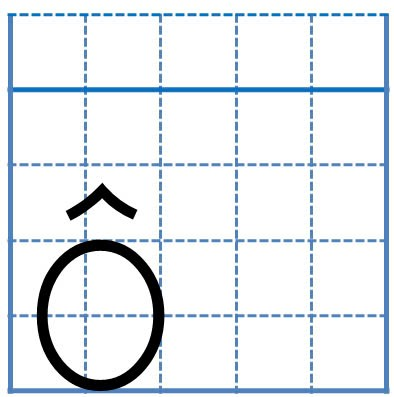 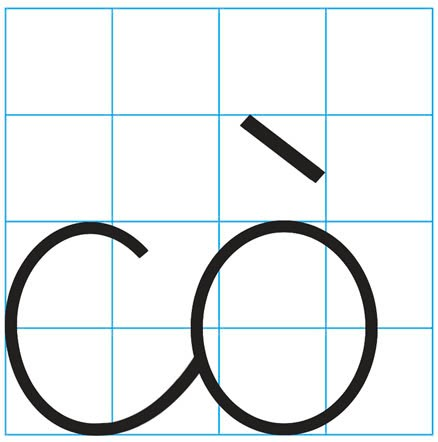 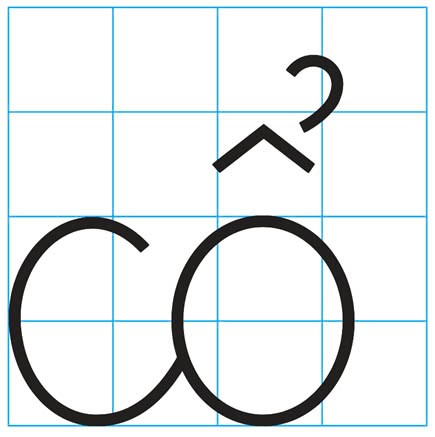 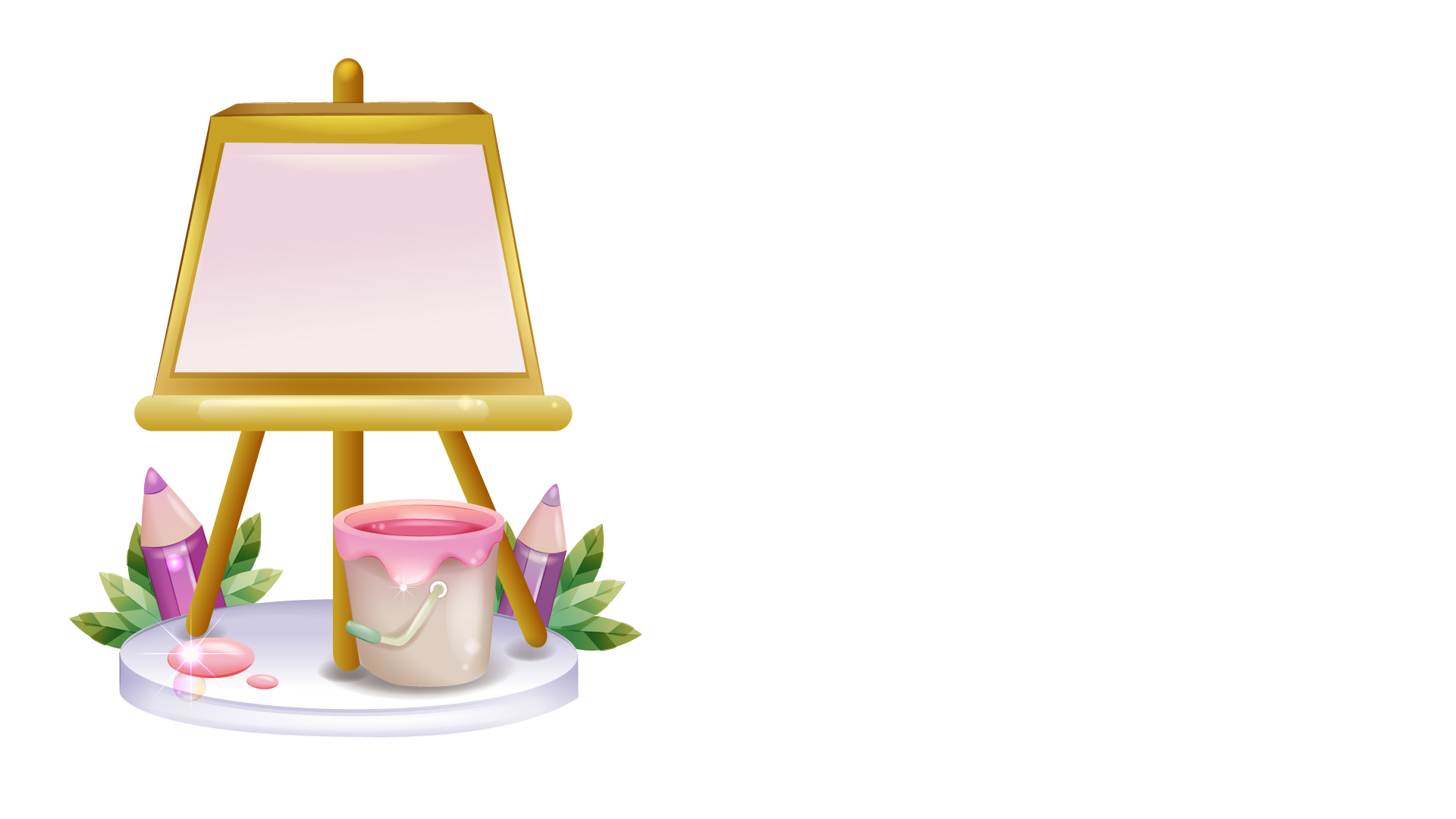 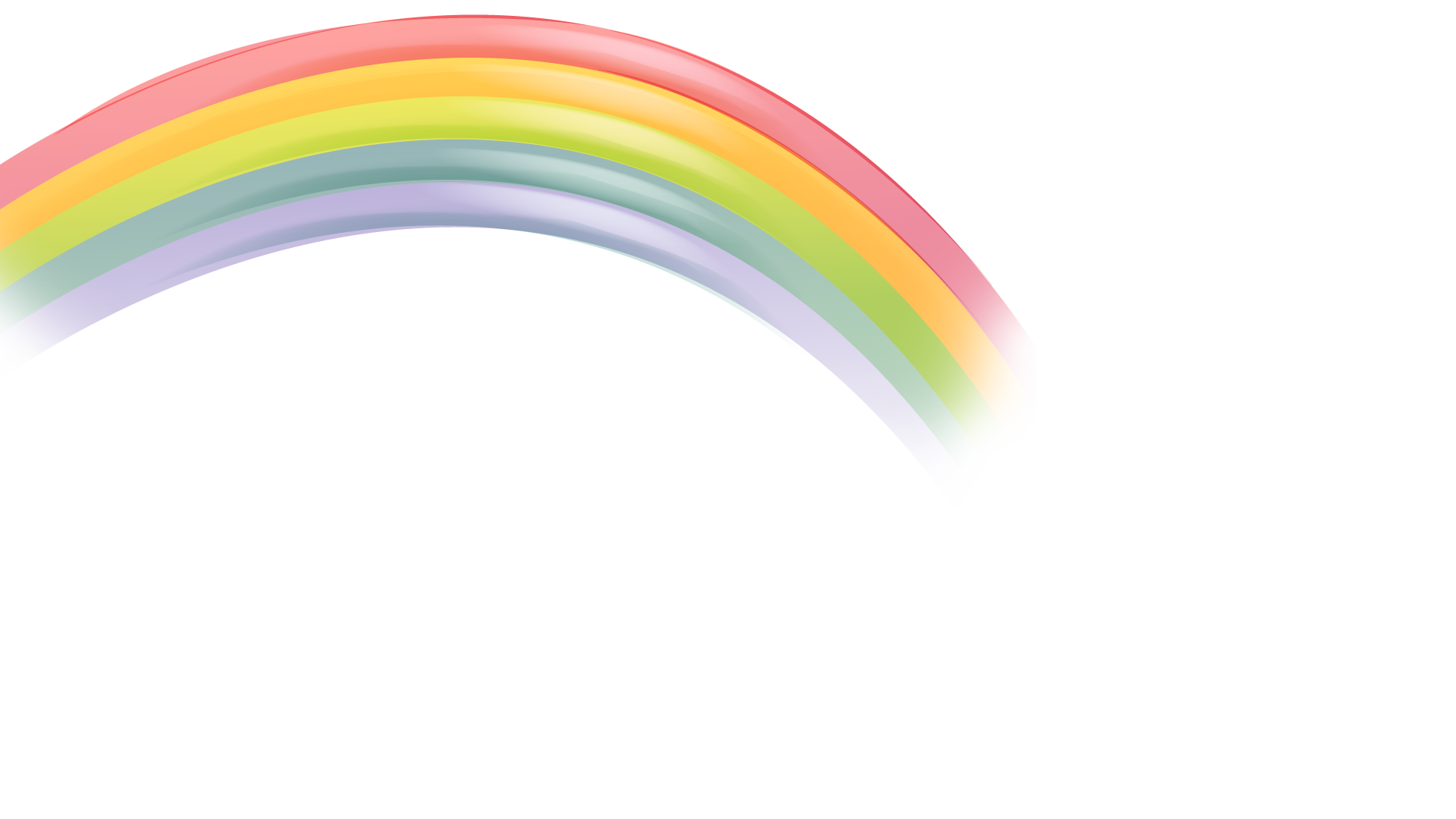 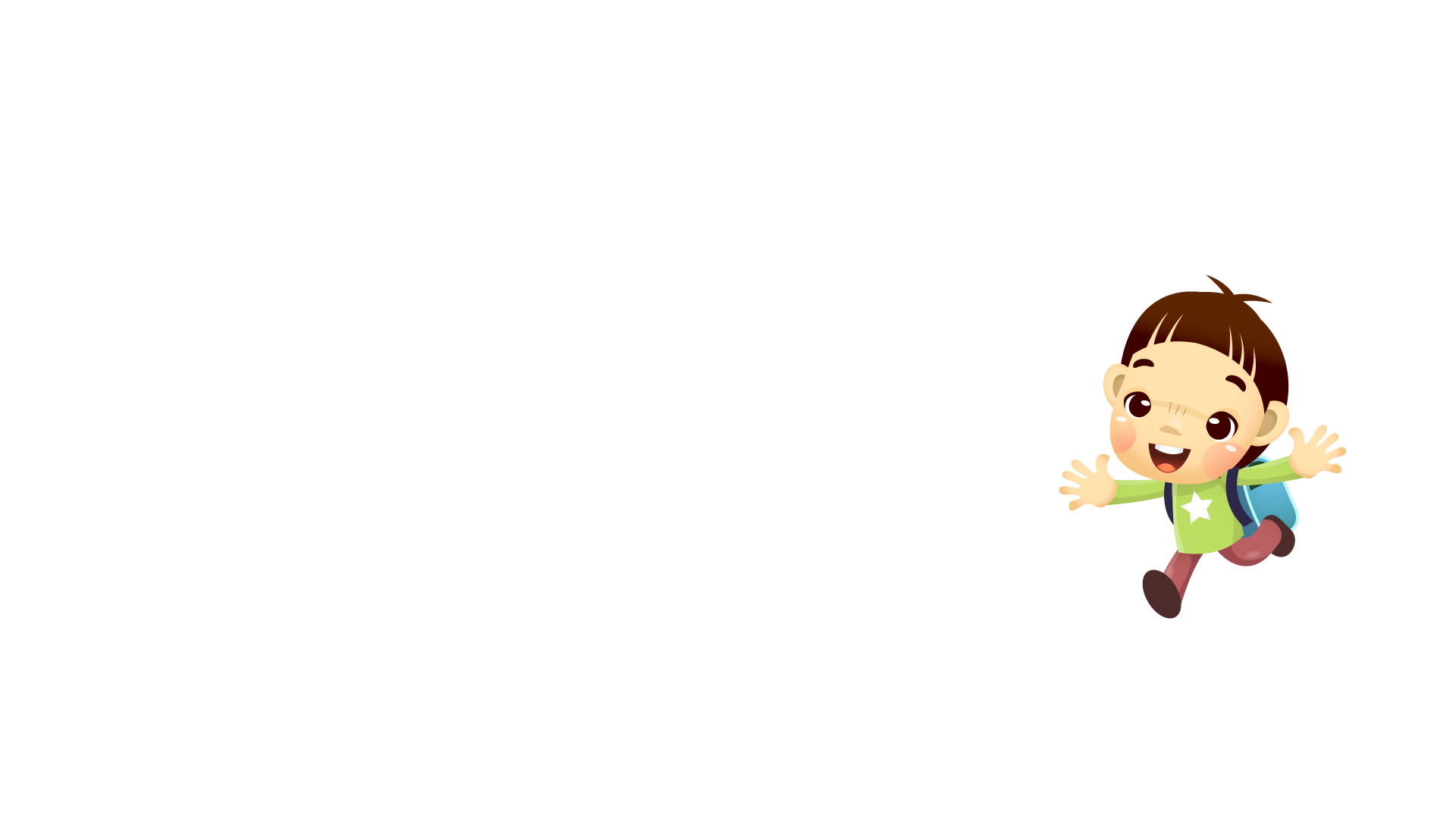 Tiết 2
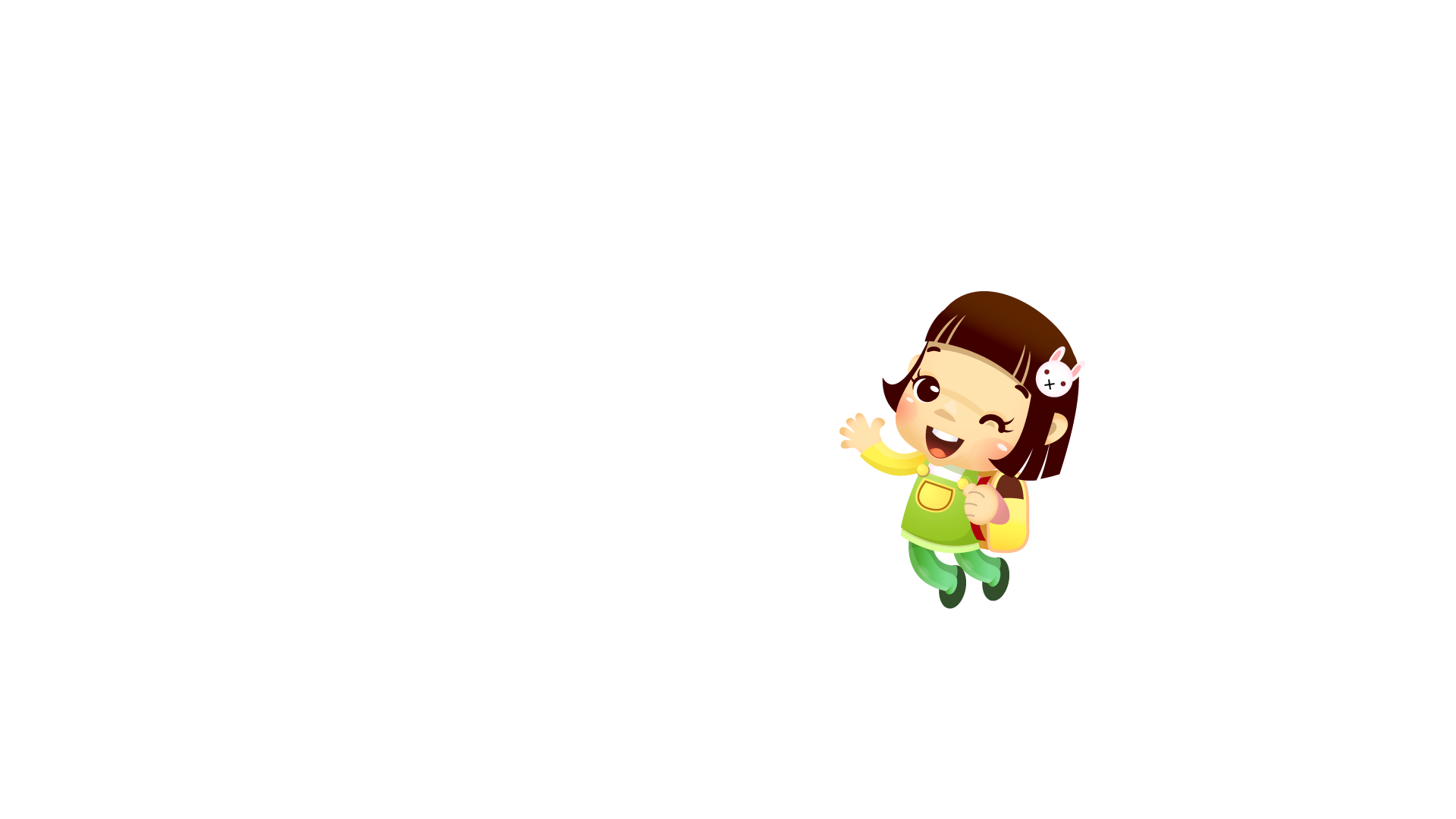 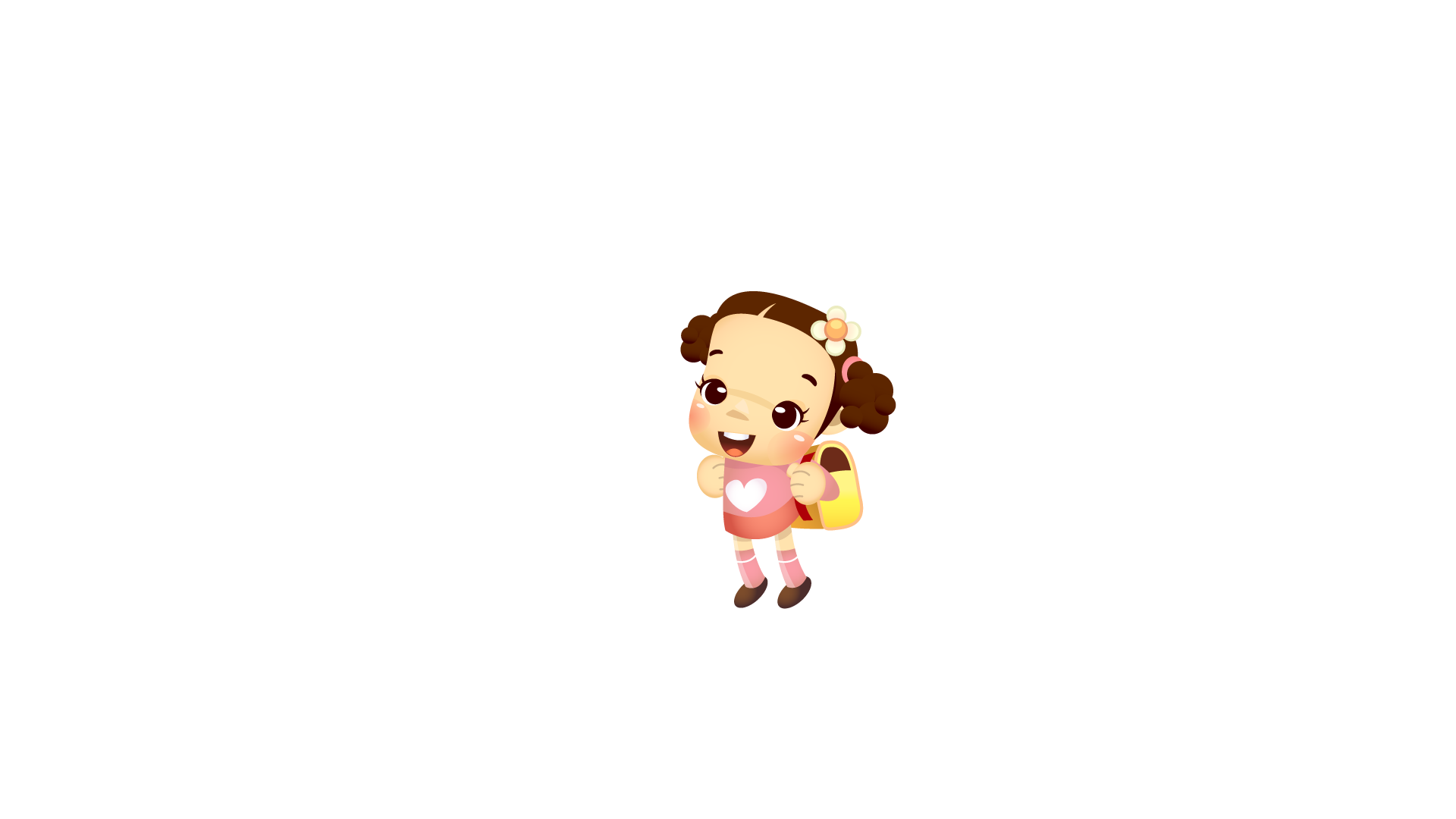 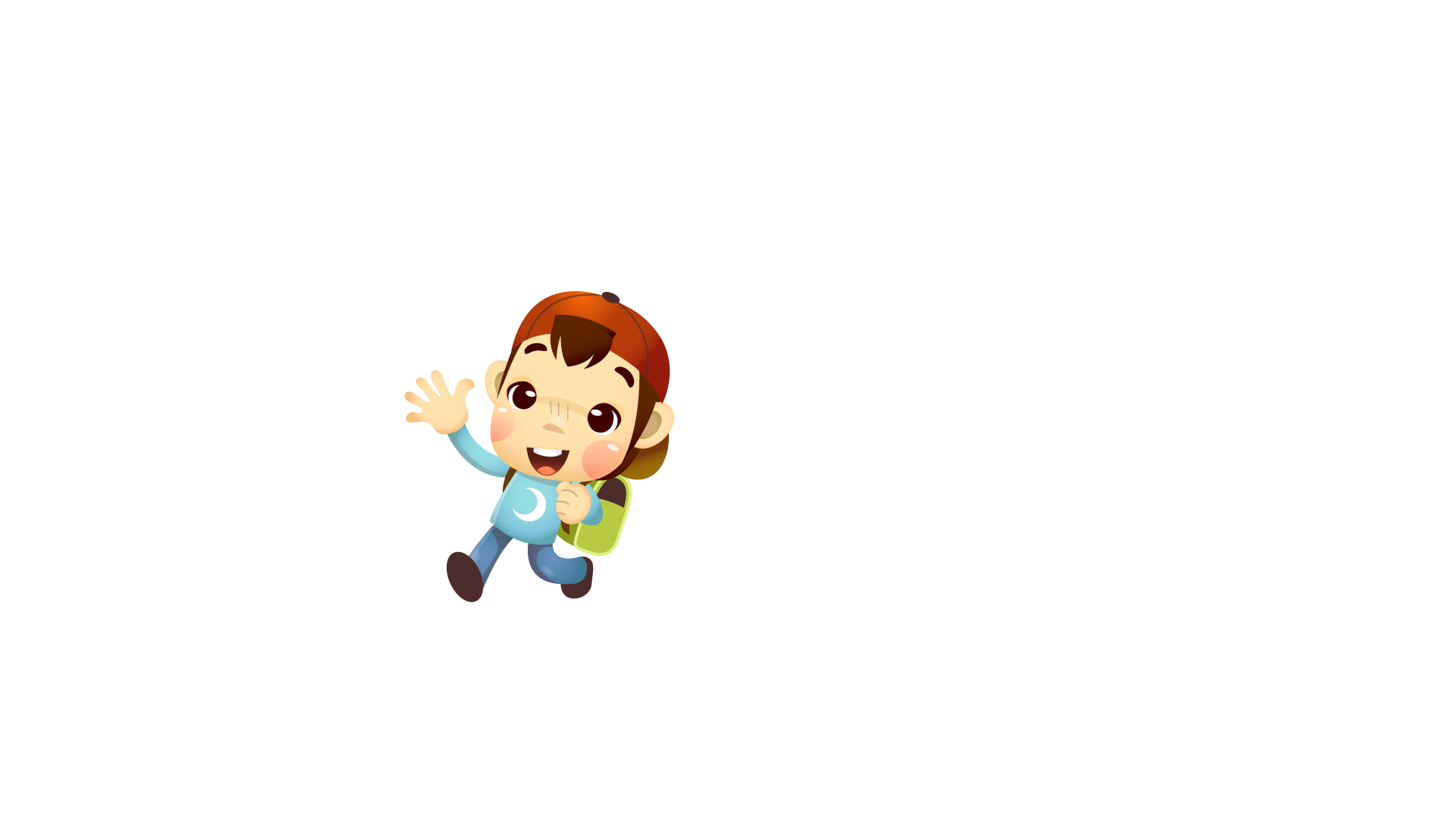 Tập viết
3
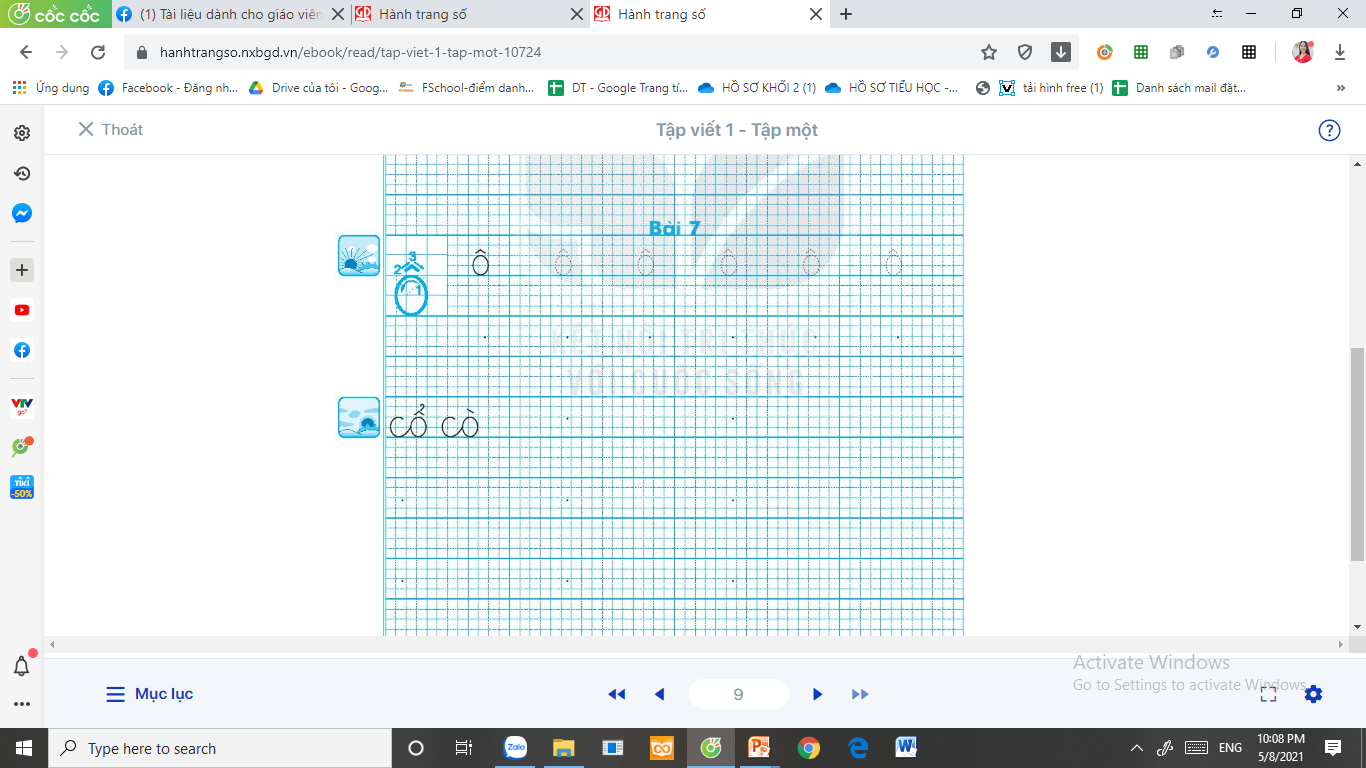 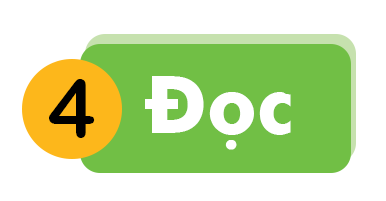 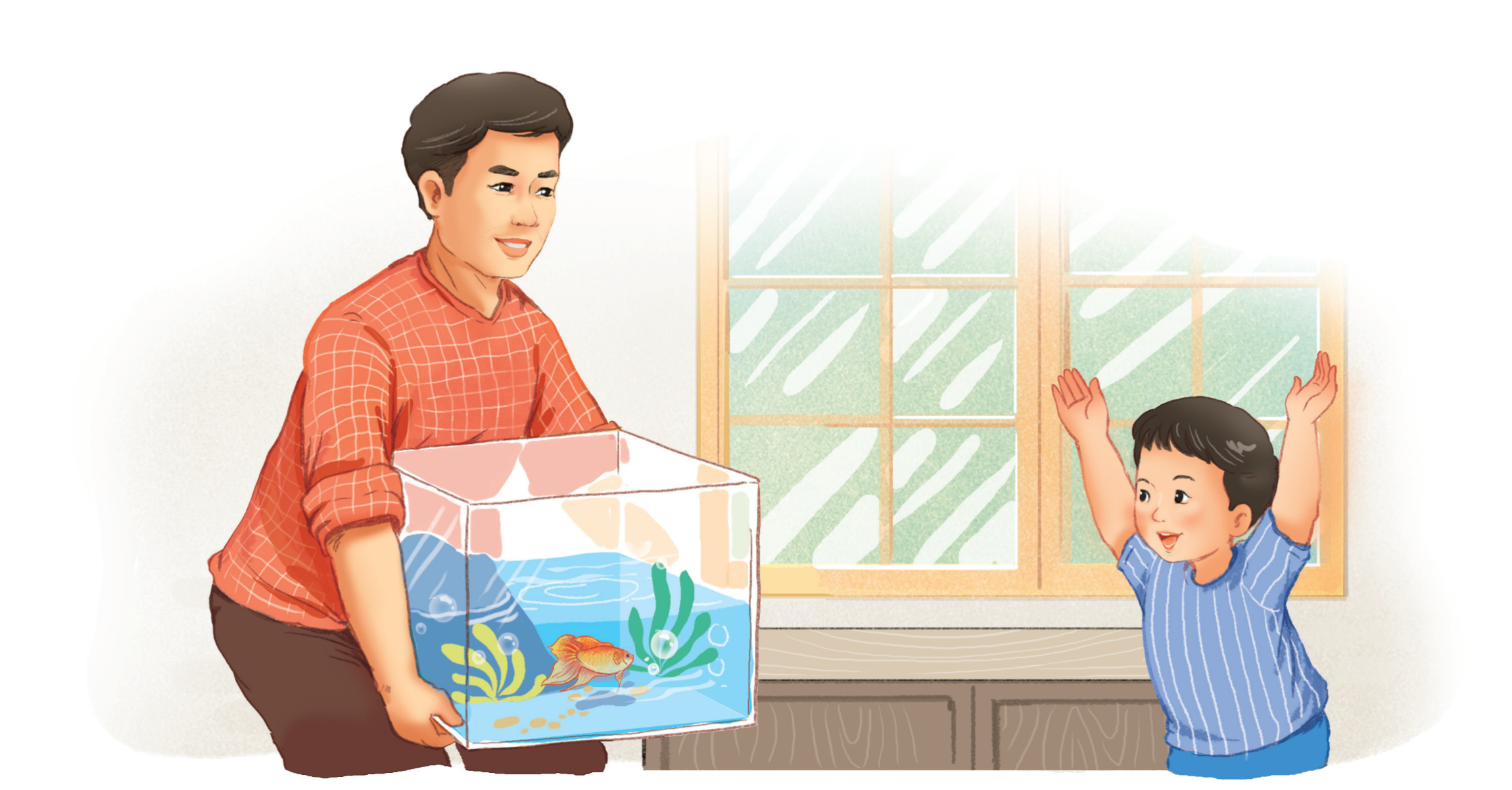 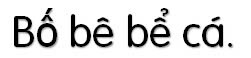 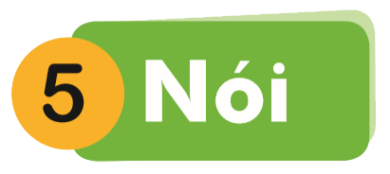 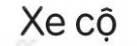 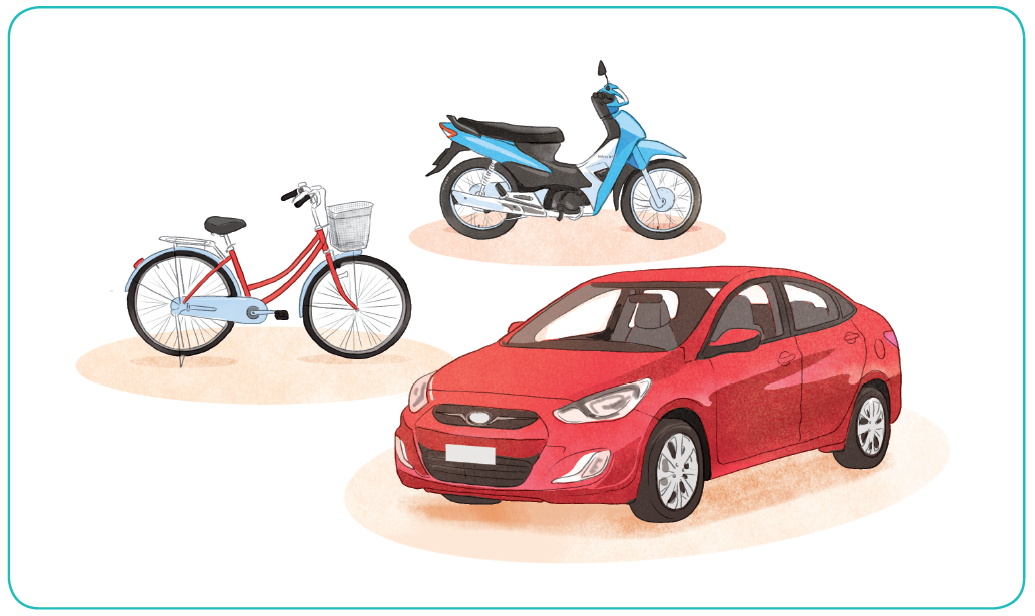